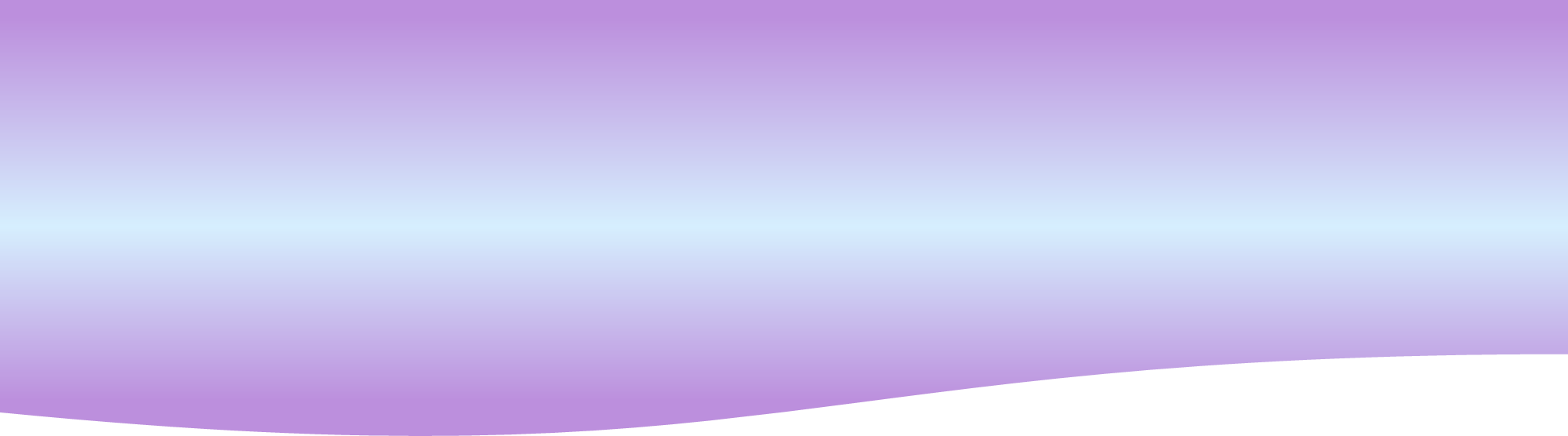 Pre-Pregnancy Counseling:
It Takes A Village


David Hack, MD
St. Francis Tiny Steps
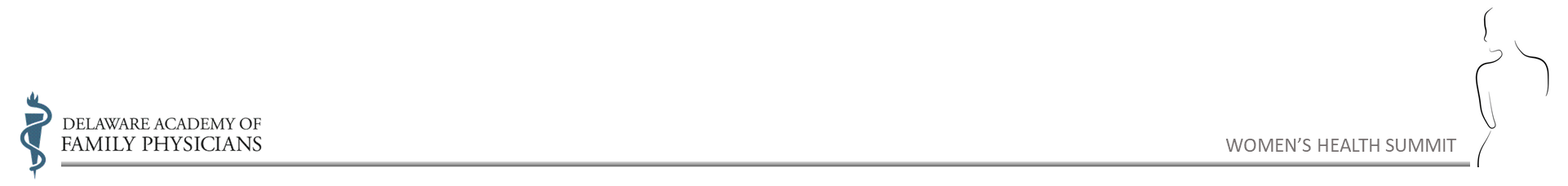 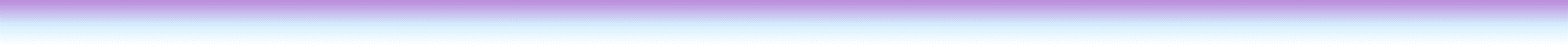 DISCLOSURE
I have nothing to disclose.
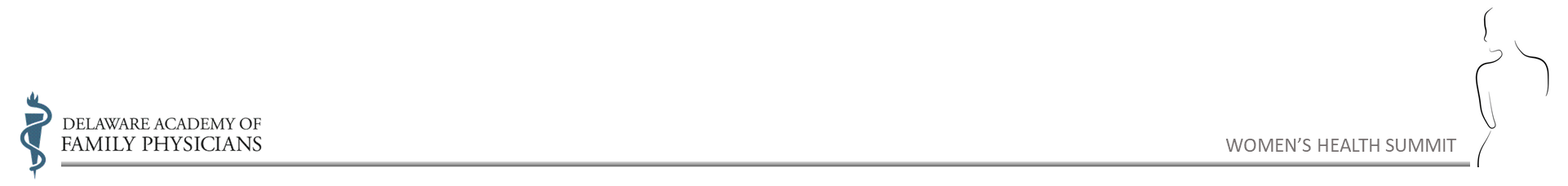 LEARNING OBJECTIVES
What is the scope of the problem in Delaware and how can preconception care help?
The basic topics of preconception care and how to work them into your daily practice.
What are some resources that can be used in preconception care?
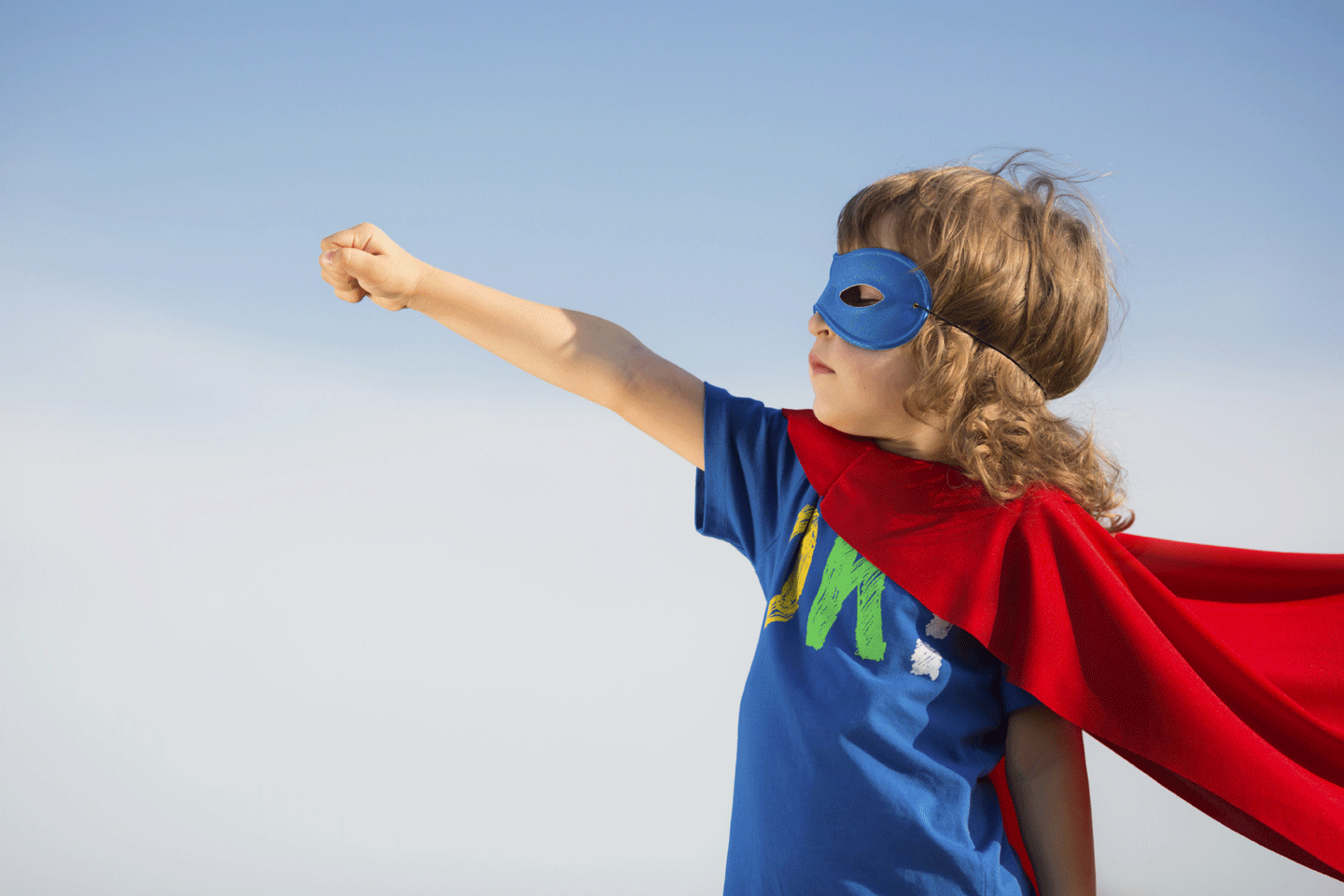 [Speaker Notes: Improve attitudes, behaviors and knowledge
Assure all women of childbearing age in the US receive preconception care services in some form
Reduce risks of previous poor pregnancy outcomes
Reduce disparities in adverse pregnancy outcomes]
PRE-TEST QUESTIONS
Please answer these polling questions.
DELAWARE PREMATURE RATE
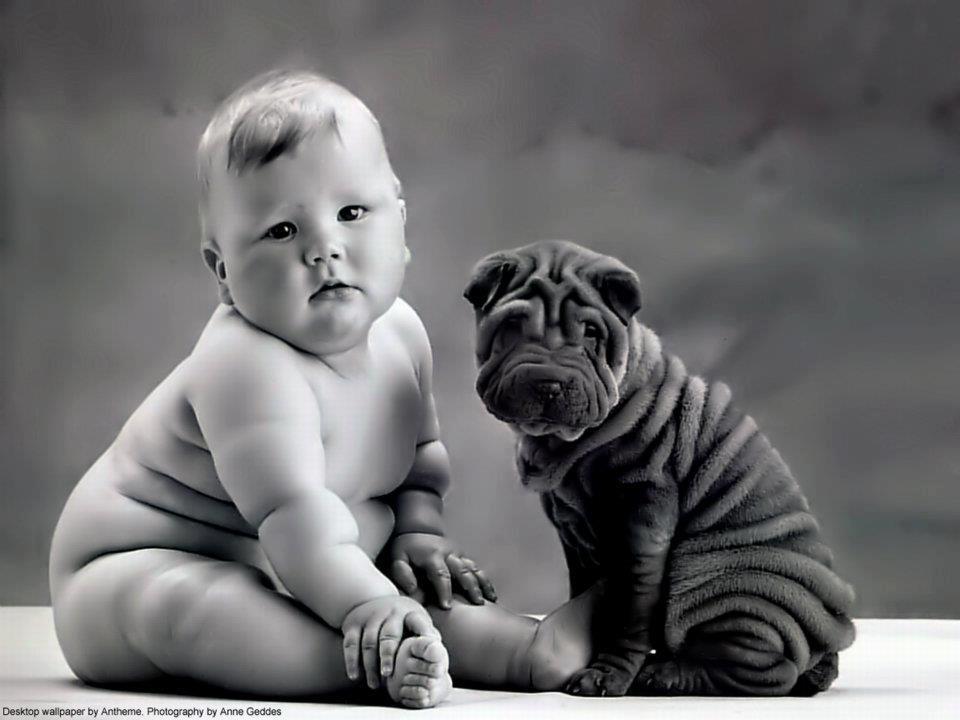 10.7% DELAWARE

PRETERM RATE
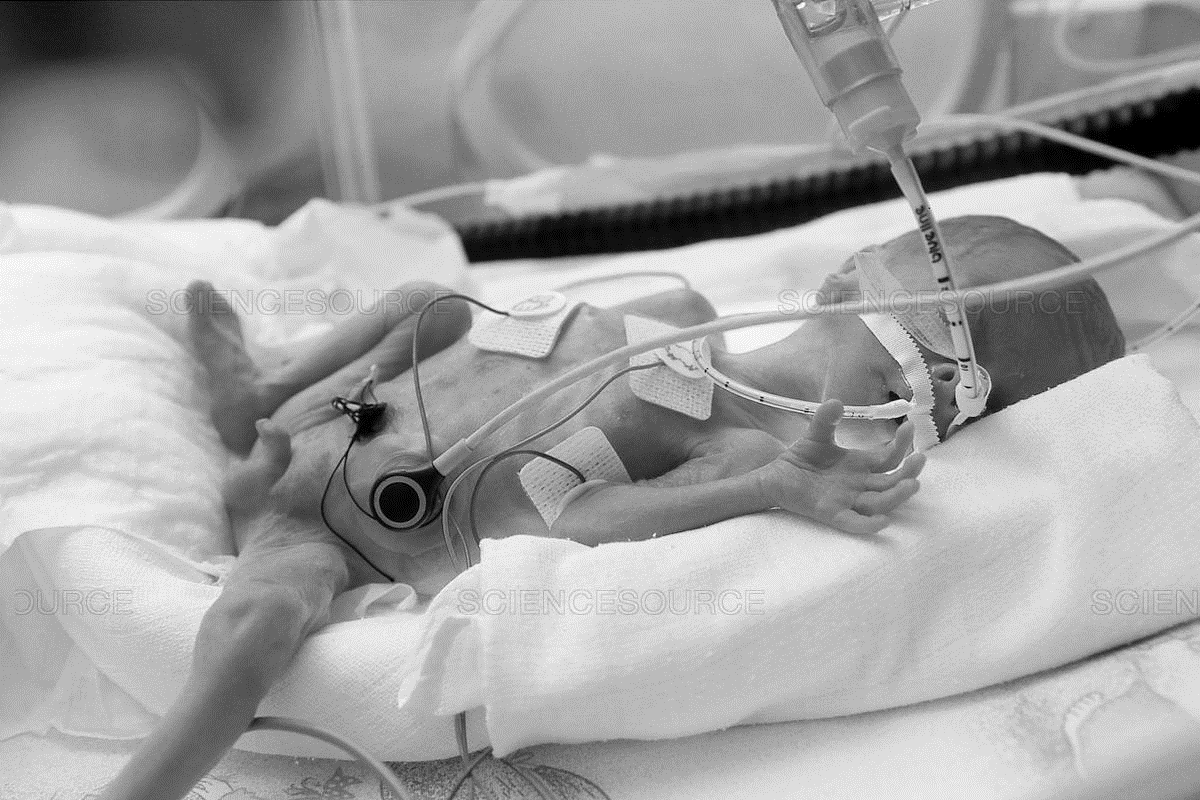 March of Dimes Report Card, 2019
[Speaker Notes: CDC 2013 data collection (14th in the US) 11.4 in the US vs. 12.4% in Delaware]
STATE REPORT CARD
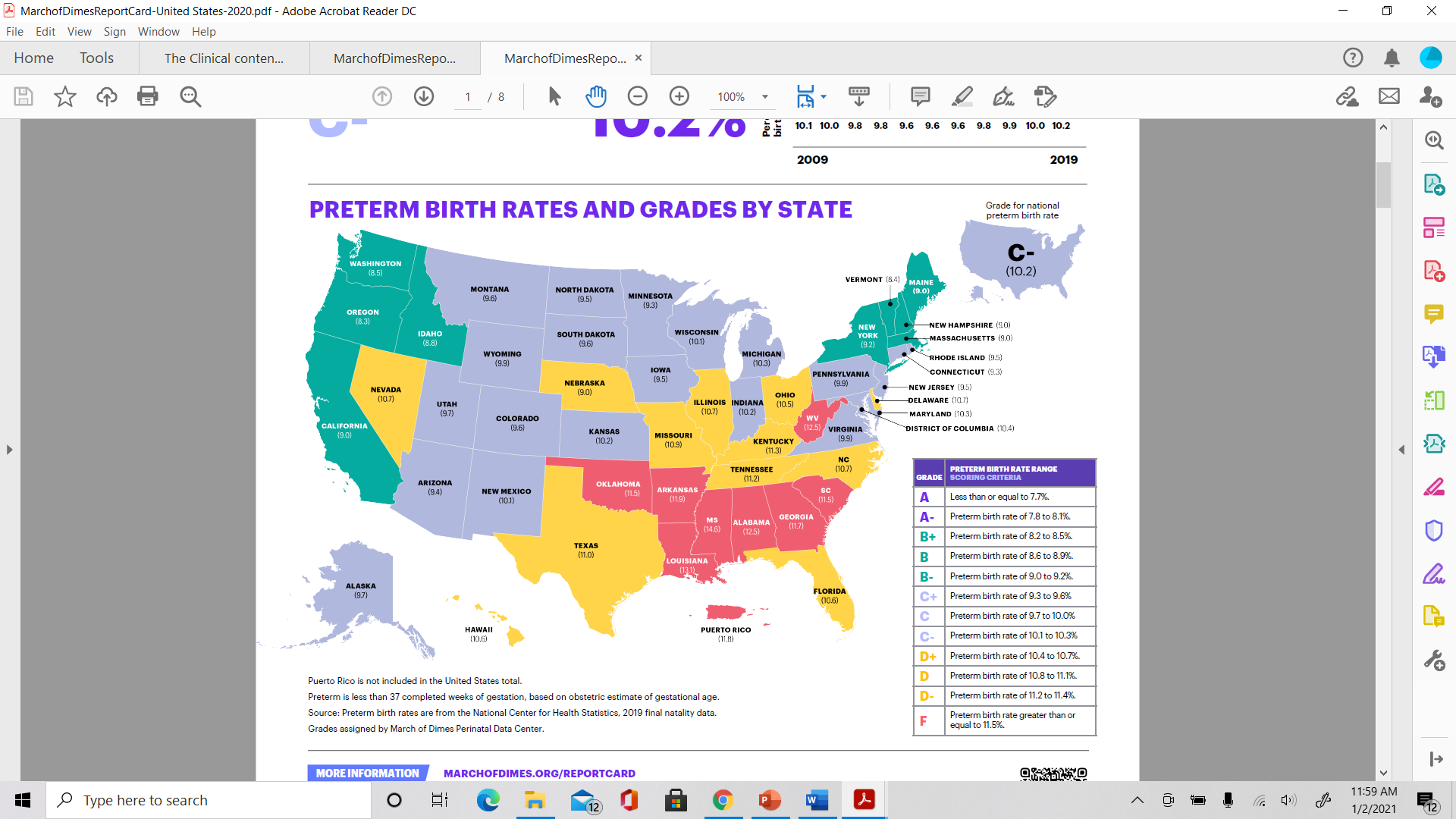 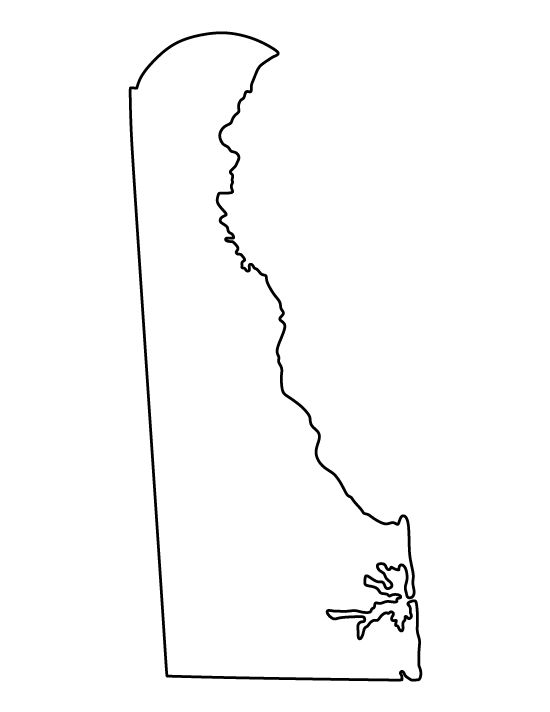 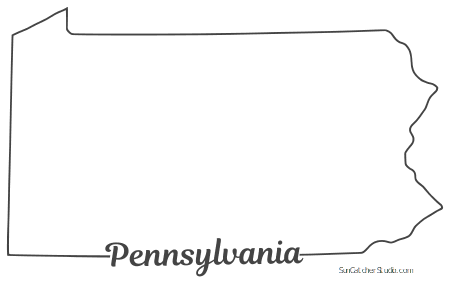 9.4%
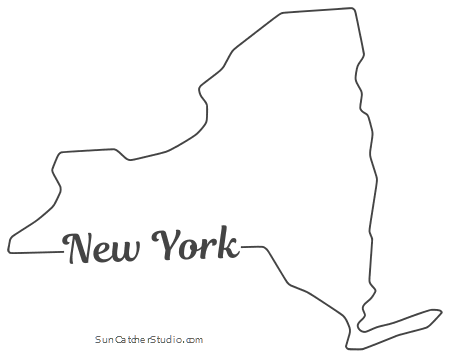 9.0%
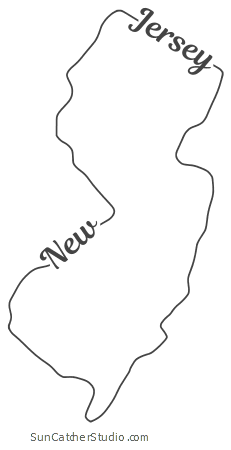 9.5%
10.7%
National Center for Health Statistics 2017
[Speaker Notes: Compares 2017 preterm birth rate in the state to the March of Dimes goal of 8.1% by 2020
(Preterm birth rate in the state – 8.1)/standard deviation of the final 2014 state rates
Provides county and race/ethnicity data to take into account equity among the populations in a state]
DISPARITY IN THE STATE
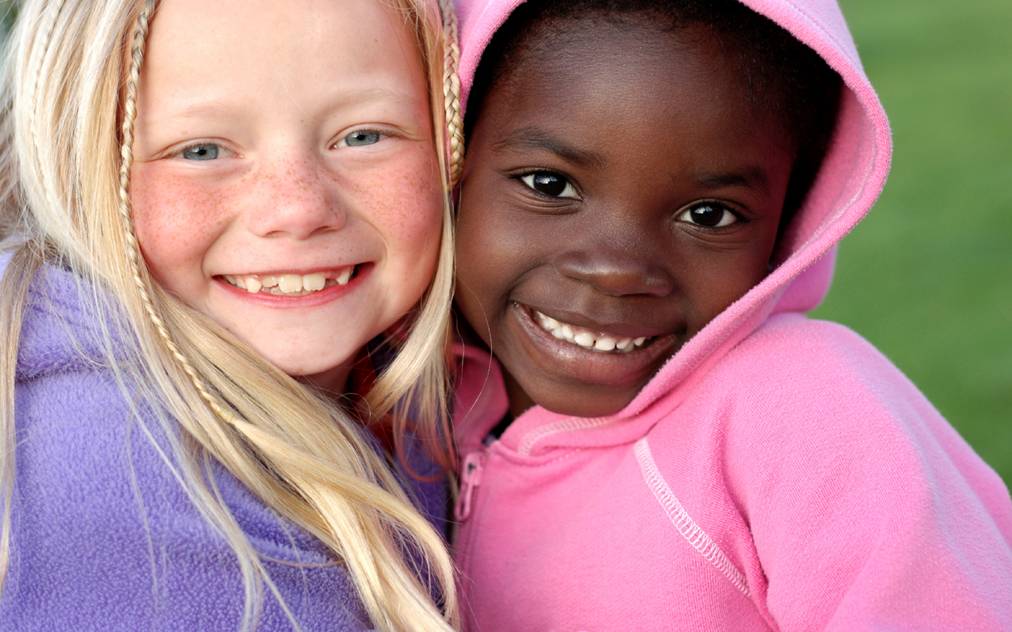 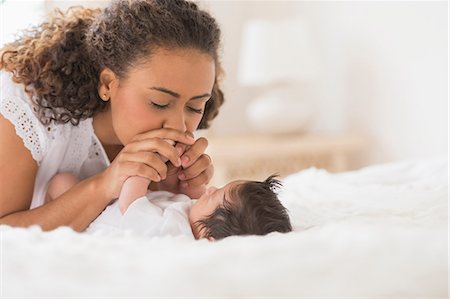 Black infants:       12.1%
Hispanic infants:  8.7%
March of Dimes Report Card, 2018
[Speaker Notes: Whites 10.7%, Asians 11.4%]
DELAWARE DISPARITY RATIO
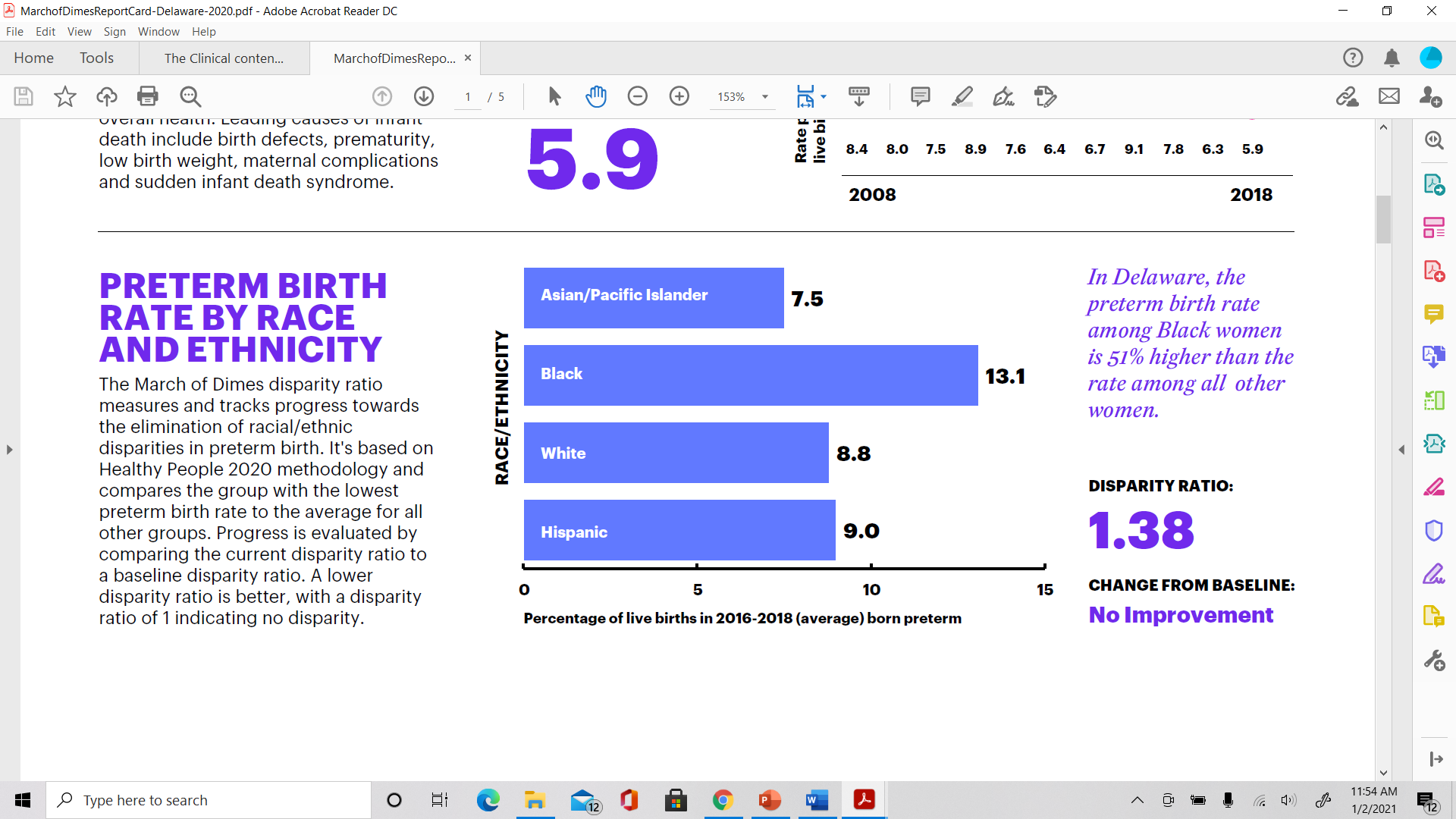 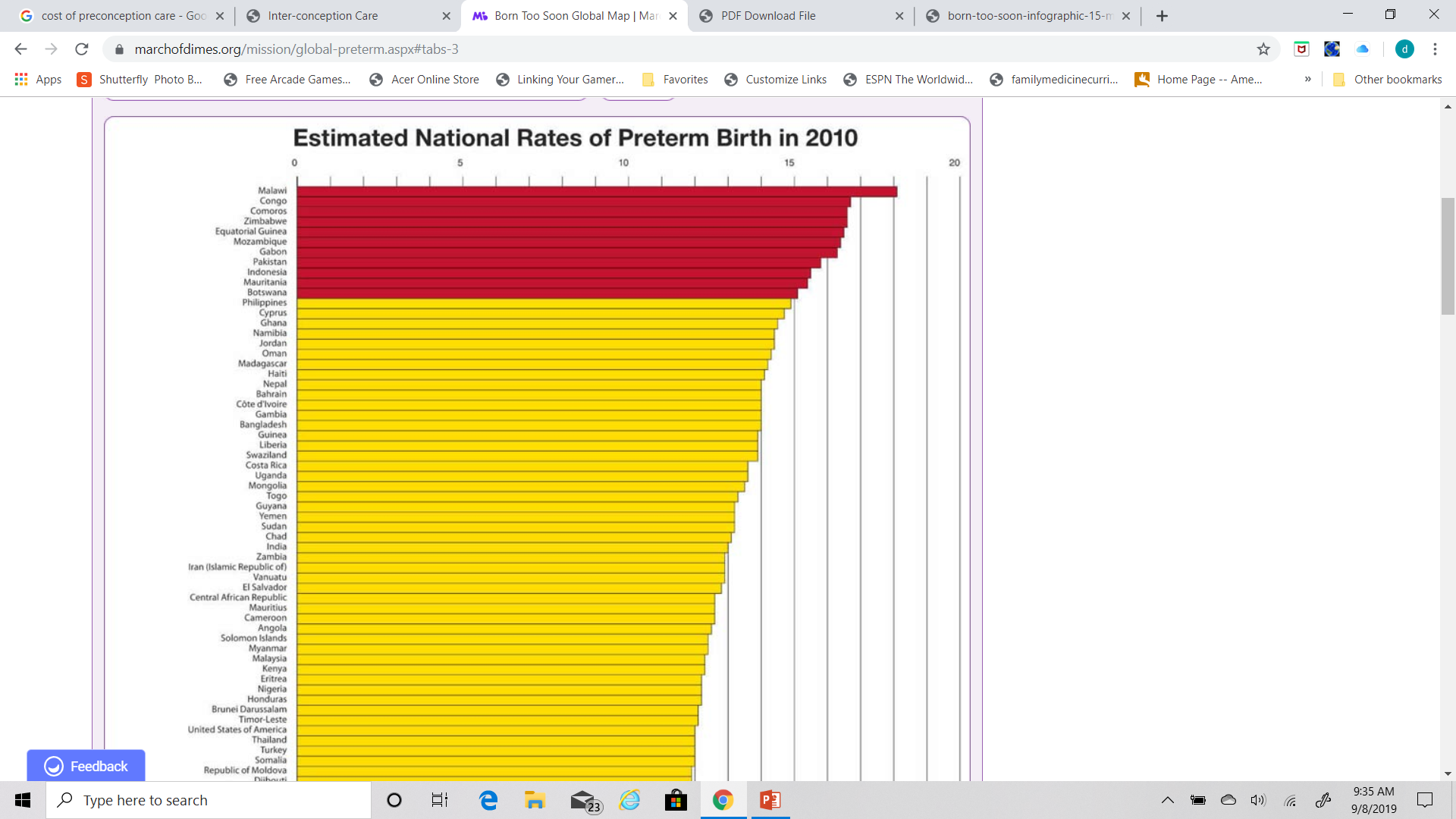 BORN TOO SOON
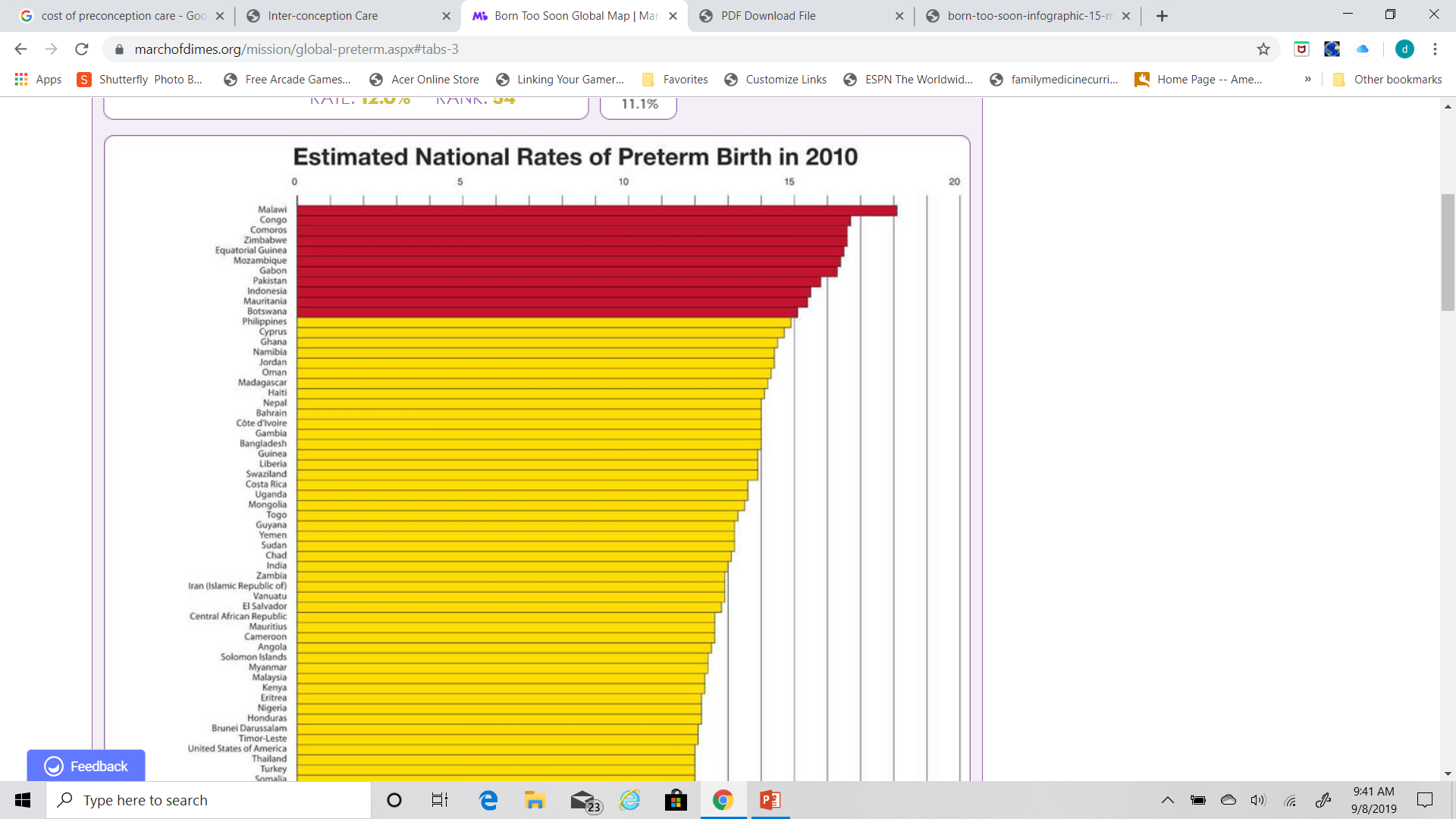 Born Too Soon-WHO
Single most important cause of death in children <28 days
5th leading cause of death in children under 5 years old
54th in the world
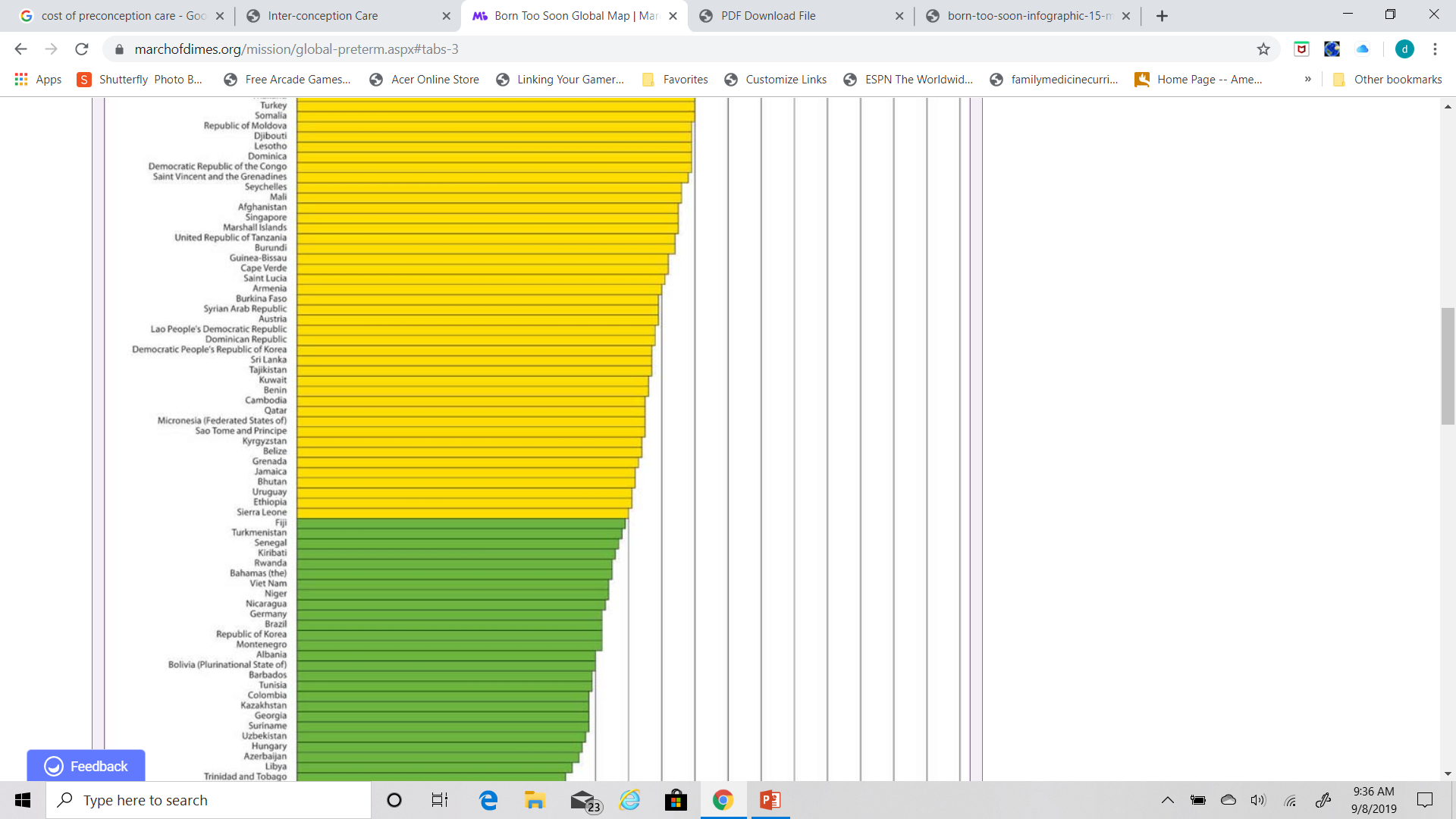 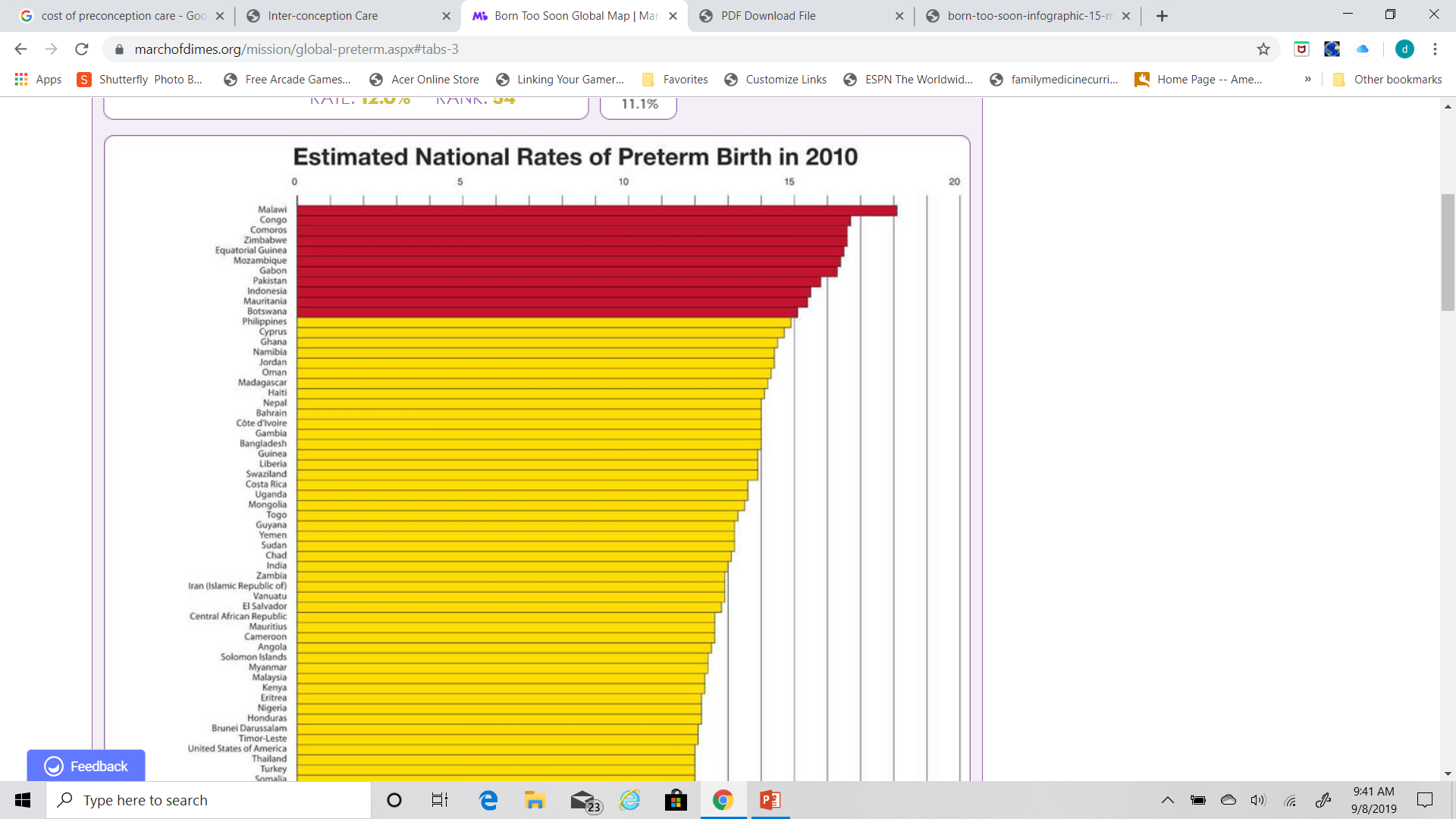 CONCEPTS OF PRECONCEPTION CARE VISIT
40-50% of pregnancies are unplanned
20% of women report any education
Little research addressing outcome
Only 36% of women with Medicaid had it before pregnancy
Health Services Research Feb 2008
[Speaker Notes: Cochrane data base did not find any evidence to support routine advice, counseling, and possibly screening tests that improved pregnancy outcomes (OCT 2007).    This involved only 2300 women in 4 trials and only one trial followed women through to pregnancy.

Little research – fragmentation of health care and lack of universal healthcare with overall coordination of care]
ONE KEY QUESTION
Would you like to become pregnant in the next year?
EDUCATION FOR PRECONCEPTION
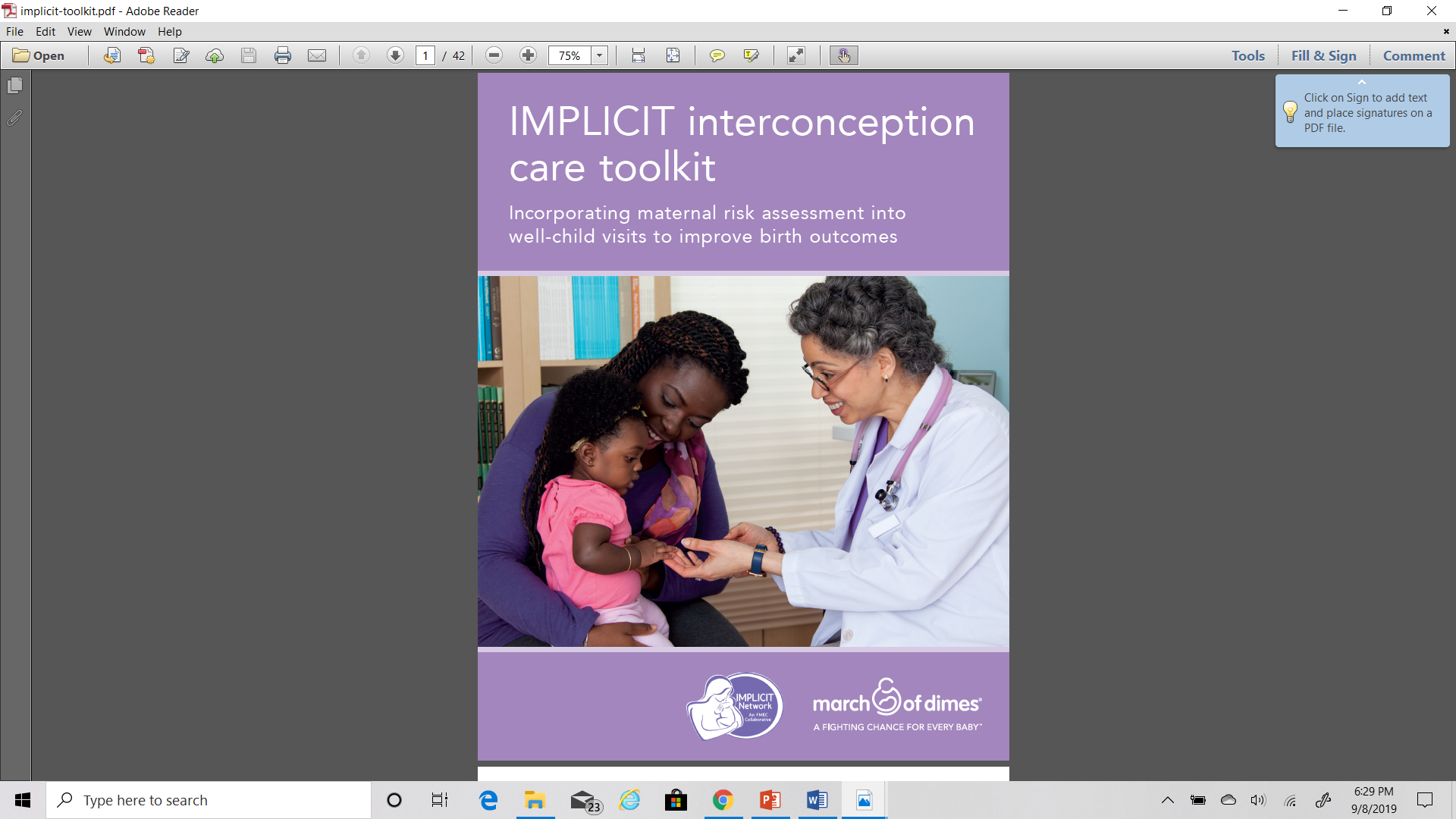 MY LIFE MY PLAN
www.dethrives.com/mlmpw/overview
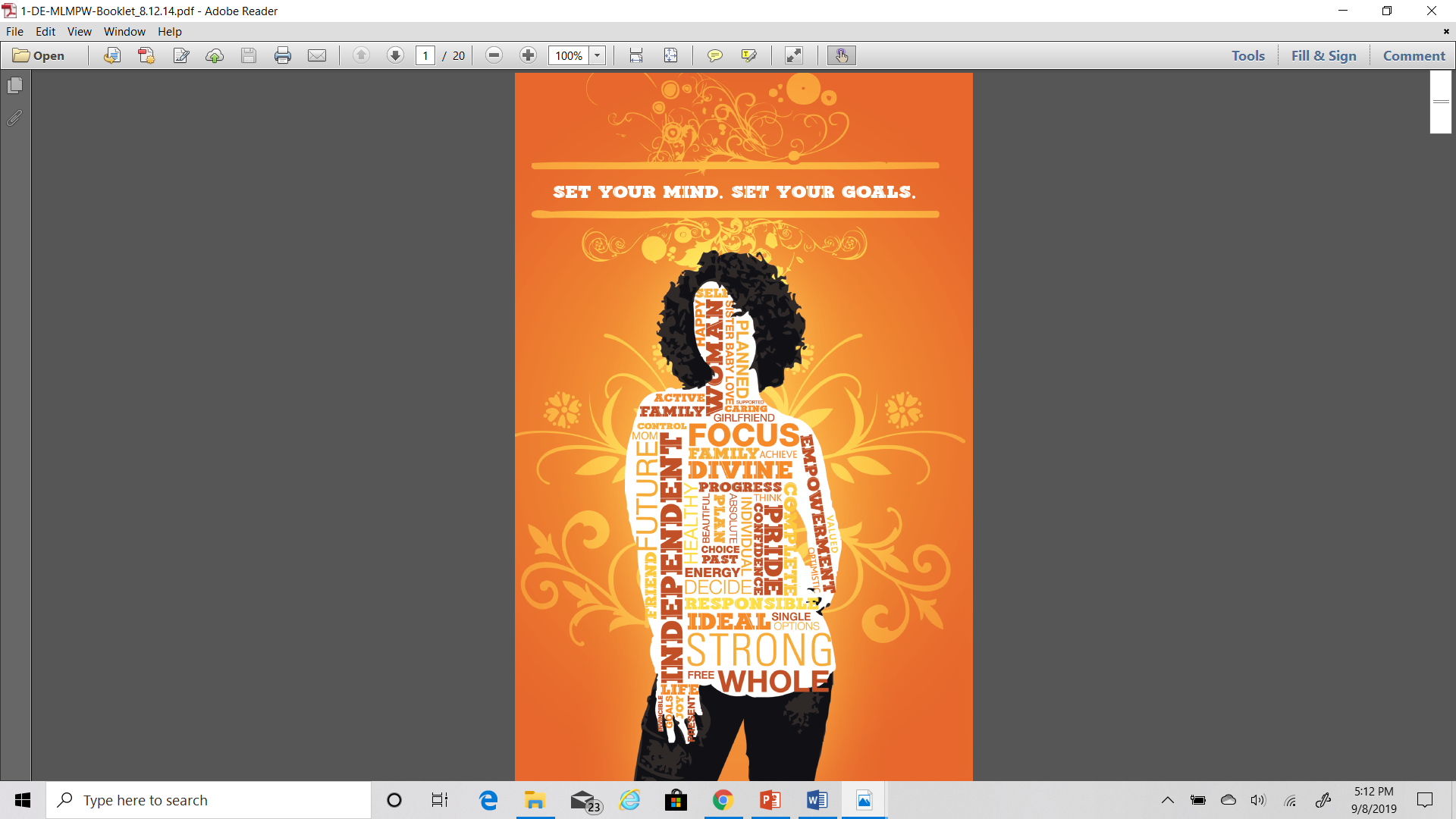 BEFORE PREGNANCY
www.cdc.gov/preconception/planning.html
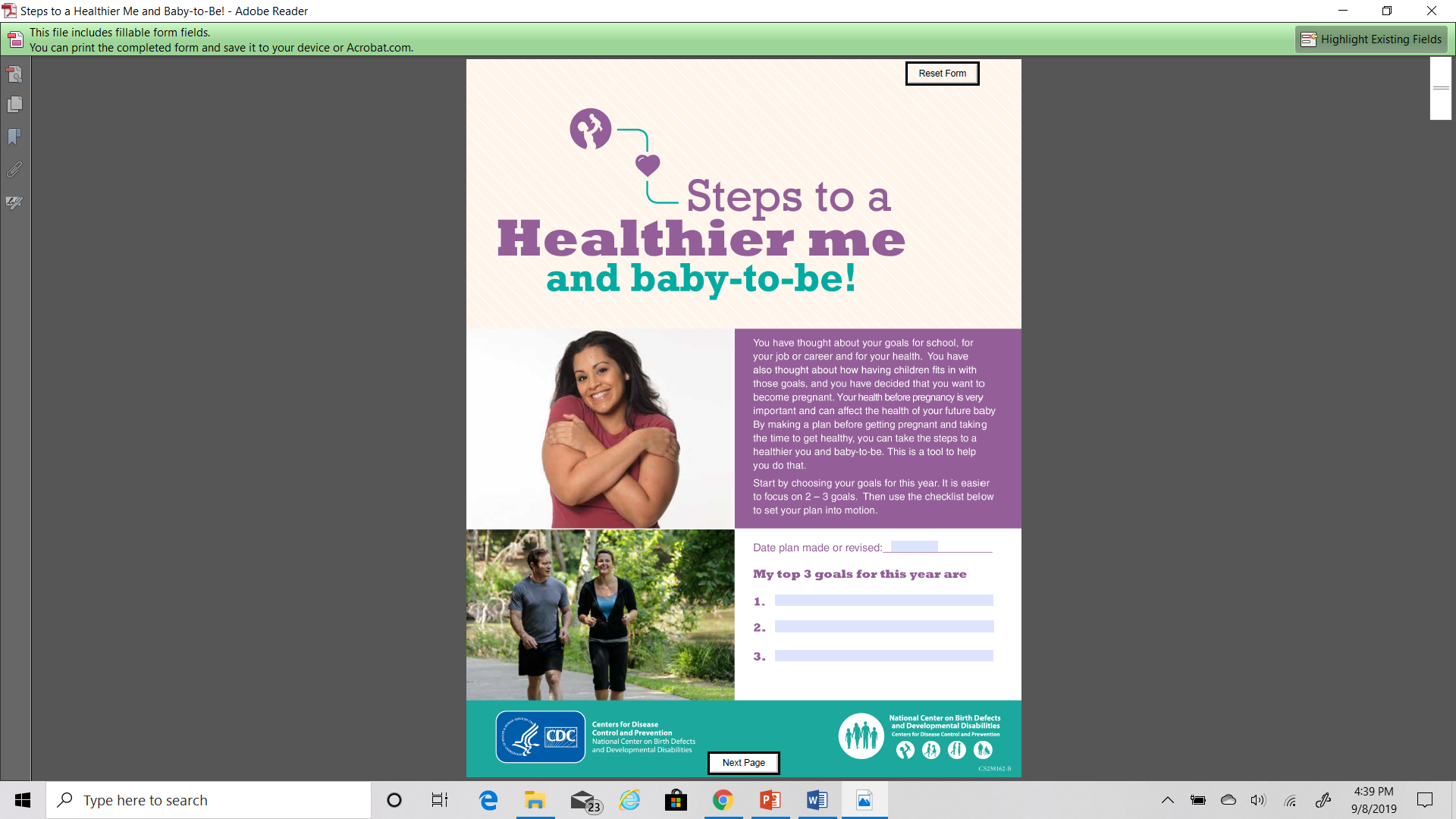 IMPLICIT TOOLKIT
https://www.marchofdimes.org/professionals/implicit-interconception-care-toolkit.aspx
INFECTIONS
FAMILY PLANNING AND SPACING
IMMUNIZATION
SUBSTANCE ABUSE
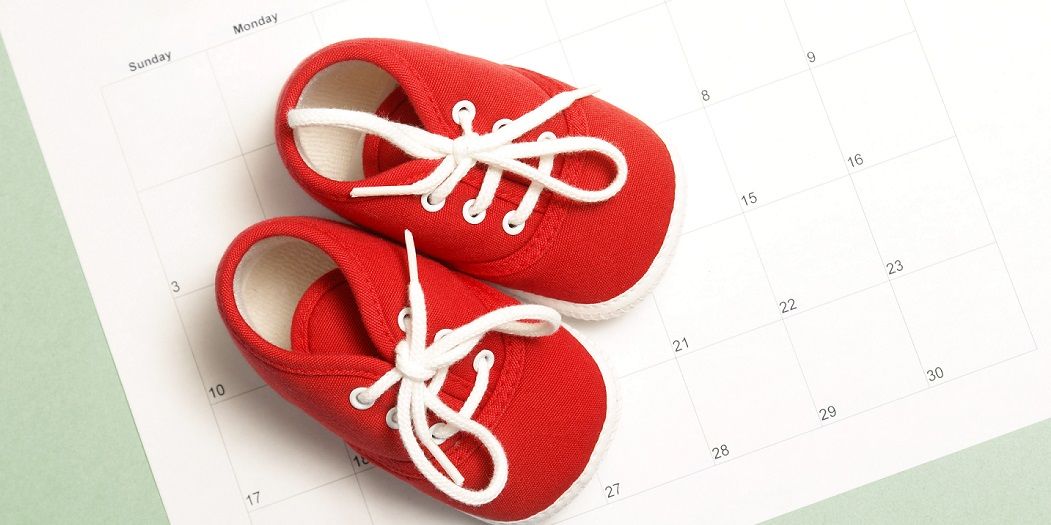 DOMESTIC VIOLENCE
CHRONIC MEDICAL PROBLEMS
REVIEW MEDICATION
FAMILY HISTORY
OCCUPATION EXPOSURE
NUTRITION AND DIET
FAMILY PLANNING AND SPACING
Advise women to avoid interpregnancy spacing less than 6 months
Counsel about risks/benefits to interpregnancy spacing less than 18 months
Begin discussion during prenatal care
Continue discussion postpartum
Use Pediatric Well Visits to reinforce and screen
IMPLICIT toolkit
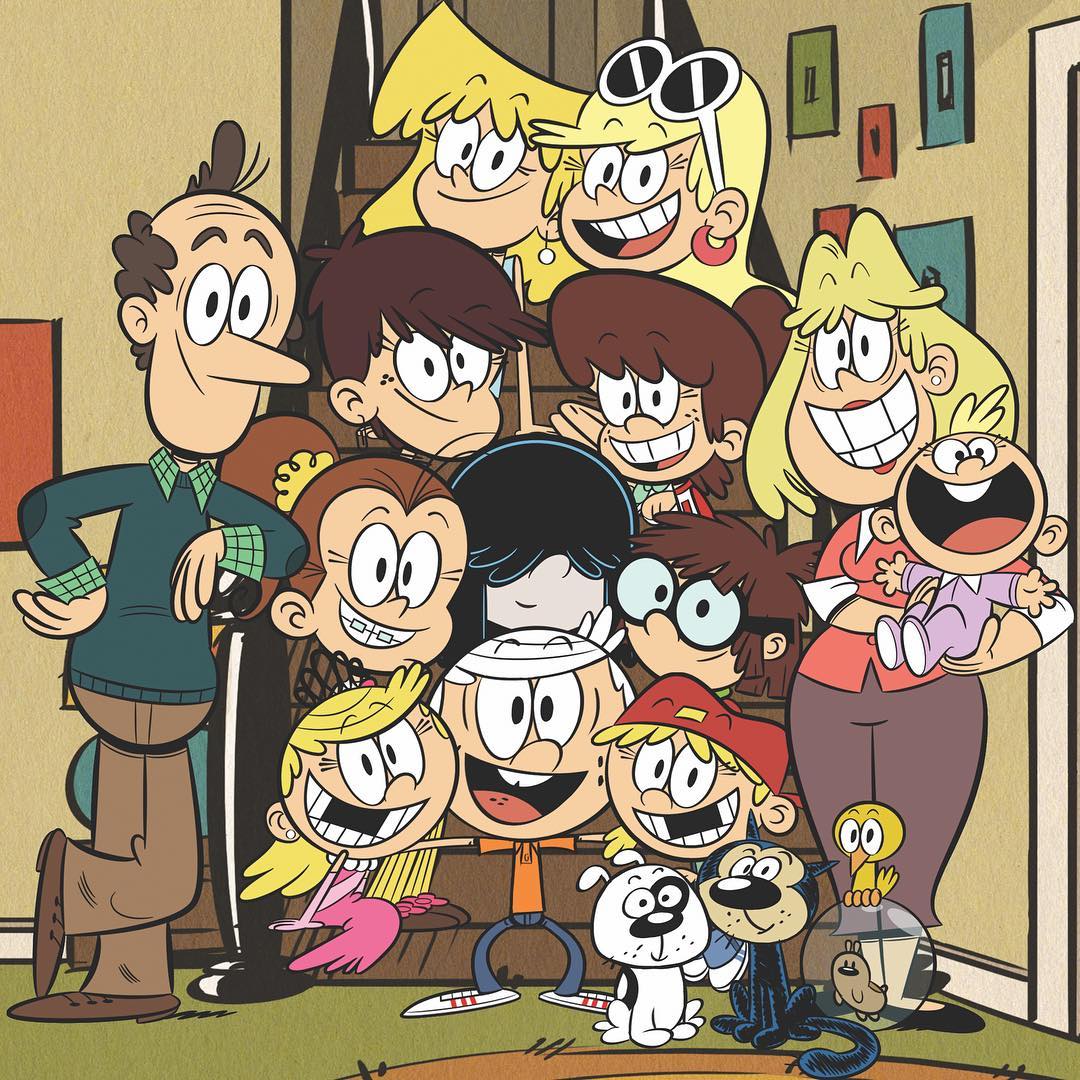 REVIEW OF MEDICAL HISTORY
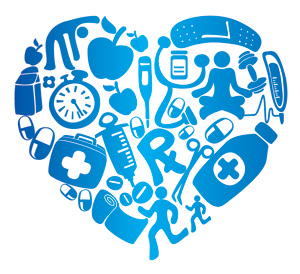 [Speaker Notes: DM:  congenital anomalies, pregnancy related complications (HgA1C <6.5, euglycemic control, optimal weight management, retinal exam, TSH screen, 24 hour urine protein)
Chronic HTN:  preeclampsia and IUGR (assess meds, ventricular hypertrophy and retinopathy and nephropathy in longstanding uncontrolled)
Hpothyroidism:  spontaneous AB, preeclampsia, preterm birth, placental abruption, fetal death (screening on risk factors)
Bariatric Sx:  postoperative 12-24 month high risk with high weight loss and fetal growth
Mood disorders:  impaired maternal infant bonding, risk of maternal self-harm, assess medications
Thrombophilia:  DVT or PE]
REVIEW CURRENT MEDICATIONS
Prescription Medication
Nonprescription Medication
Nutritional supplementation
Herbal Products
Achieve safest medication profile
Optimal effectiveness to lowest teratogenic potential
Herbal products NOT required to be tested for safety
Educate women to NOT stop prescription drugs without consult
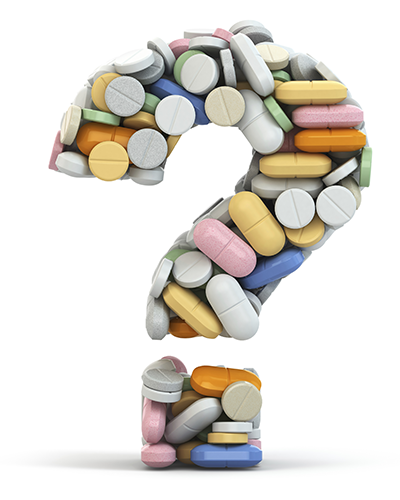 CURRENT MEDICATION RESOURCES
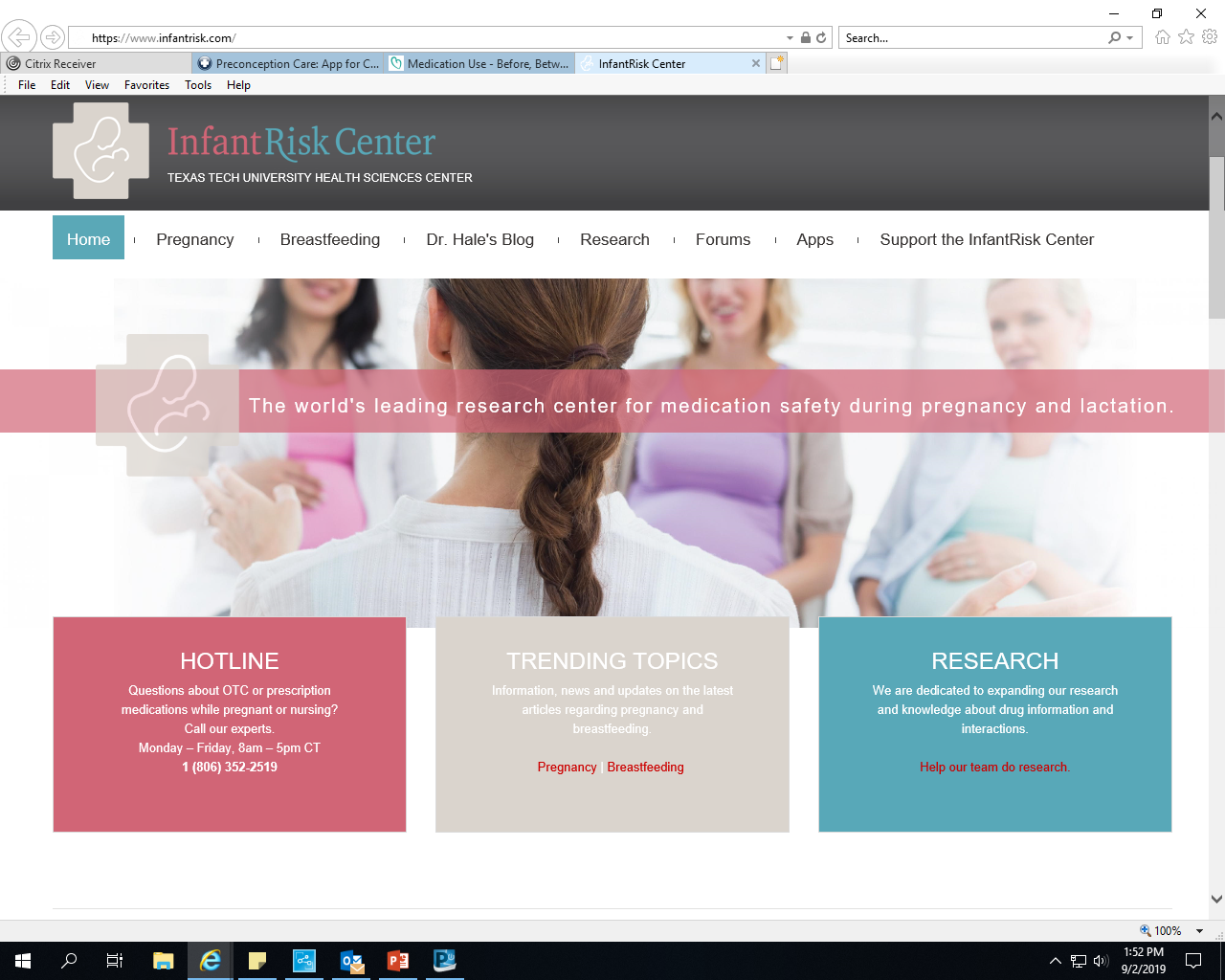 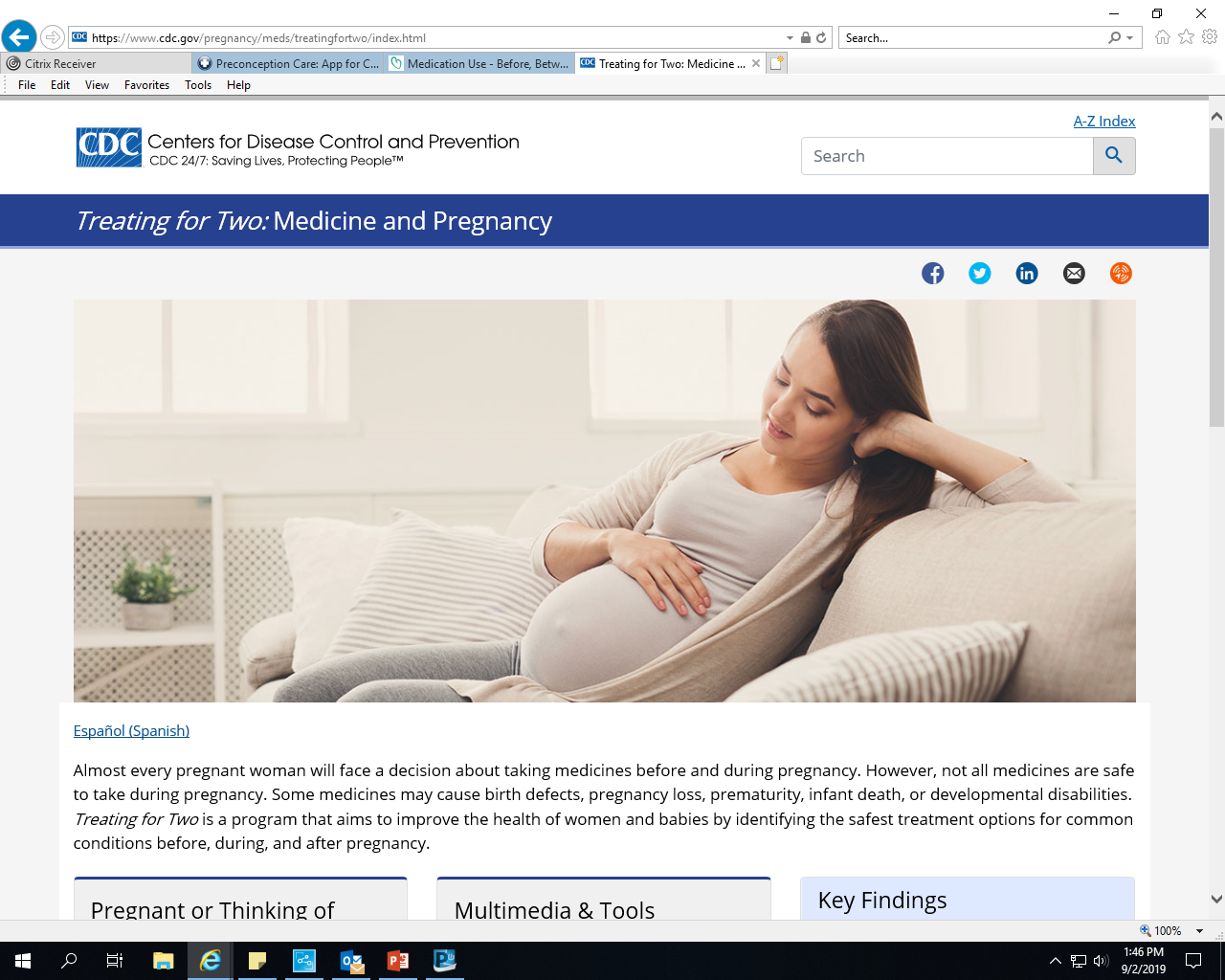 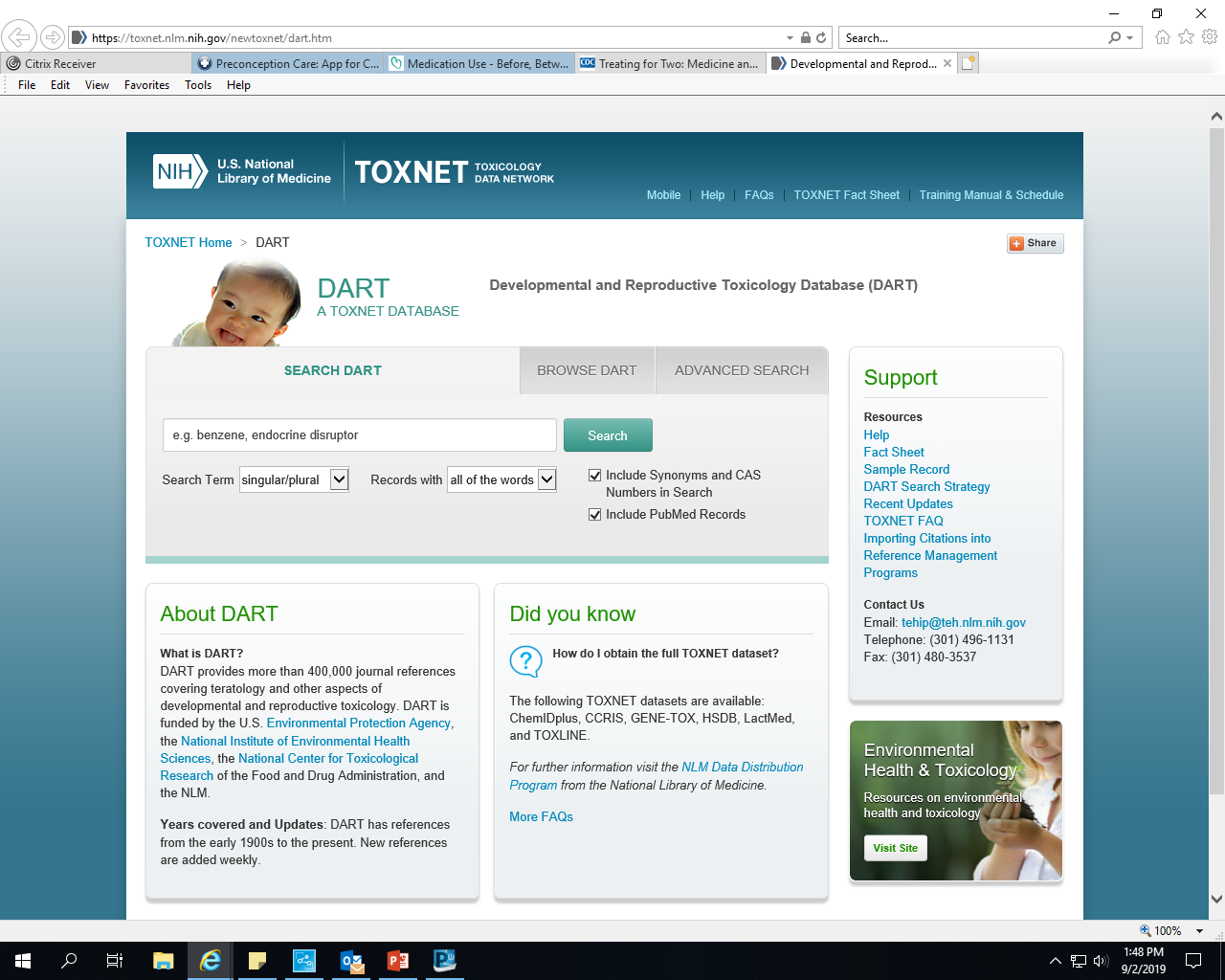 [Speaker Notes: LACTMED in the same DART website]
PRESCRIPTION MEDICATIONS
ACE inhibitors
SSRI medications
Warfarin
Pain medications
Anti-seizure medications
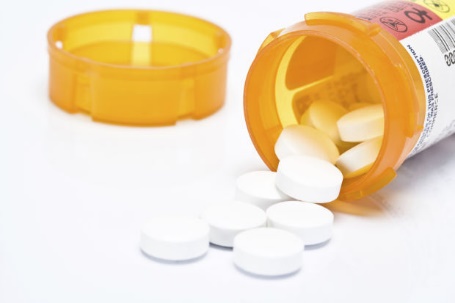 NONPRESCRIPTION MEDICATIONS
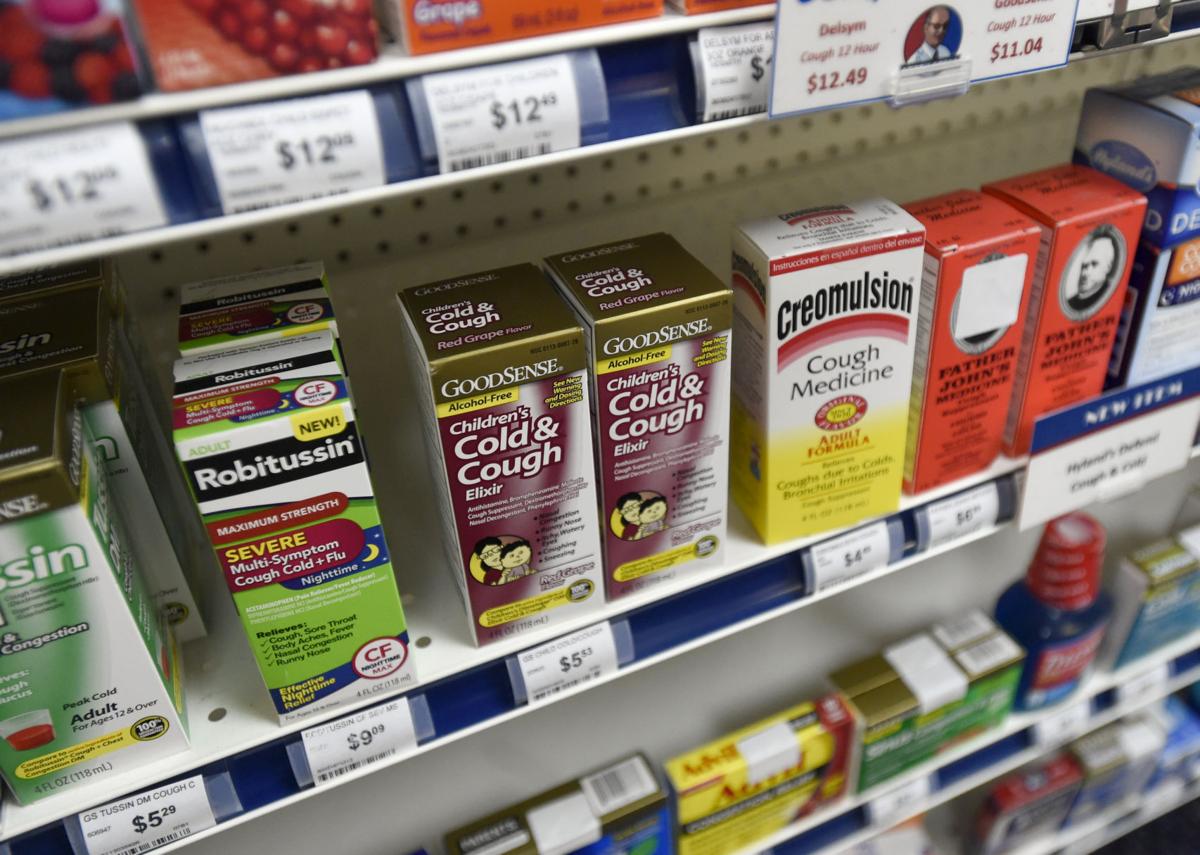 Analgesic medications
Cough and cold medications
Symptomatic GI treatments
Sleep aids
NONPRESCRIPTION MEDICATIONS
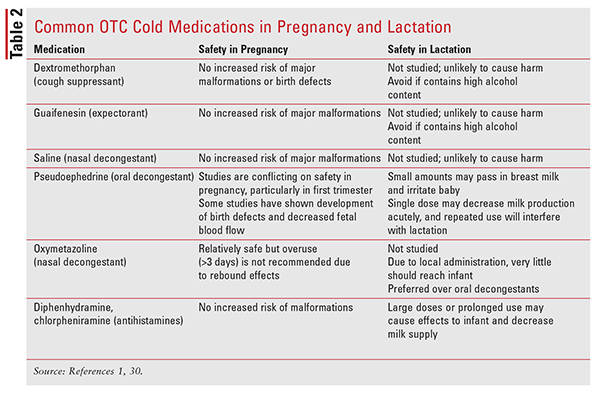 US Pharmacist, September 2019
HERBAL AND VITAMIN SUPPLEMENTS
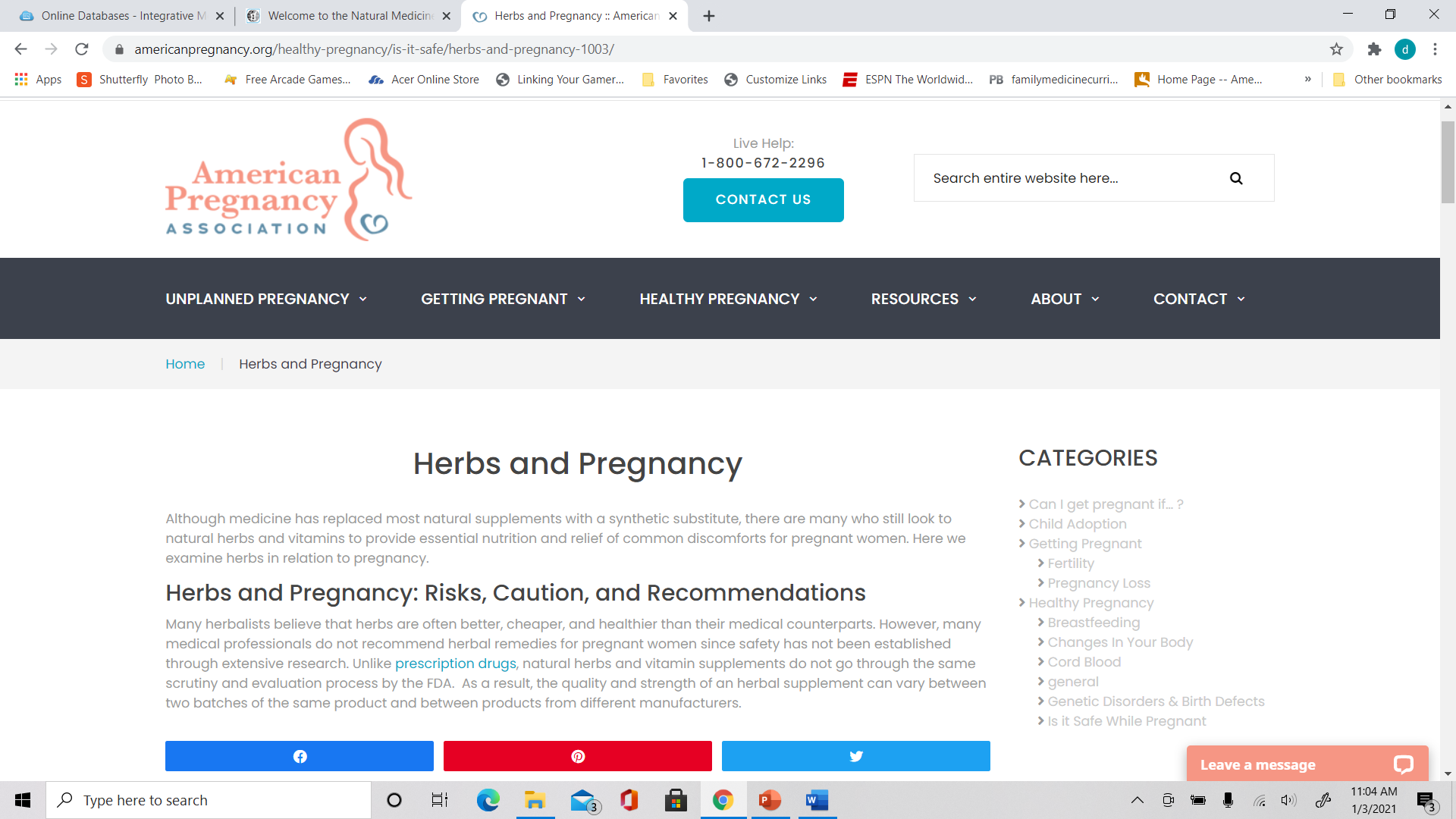 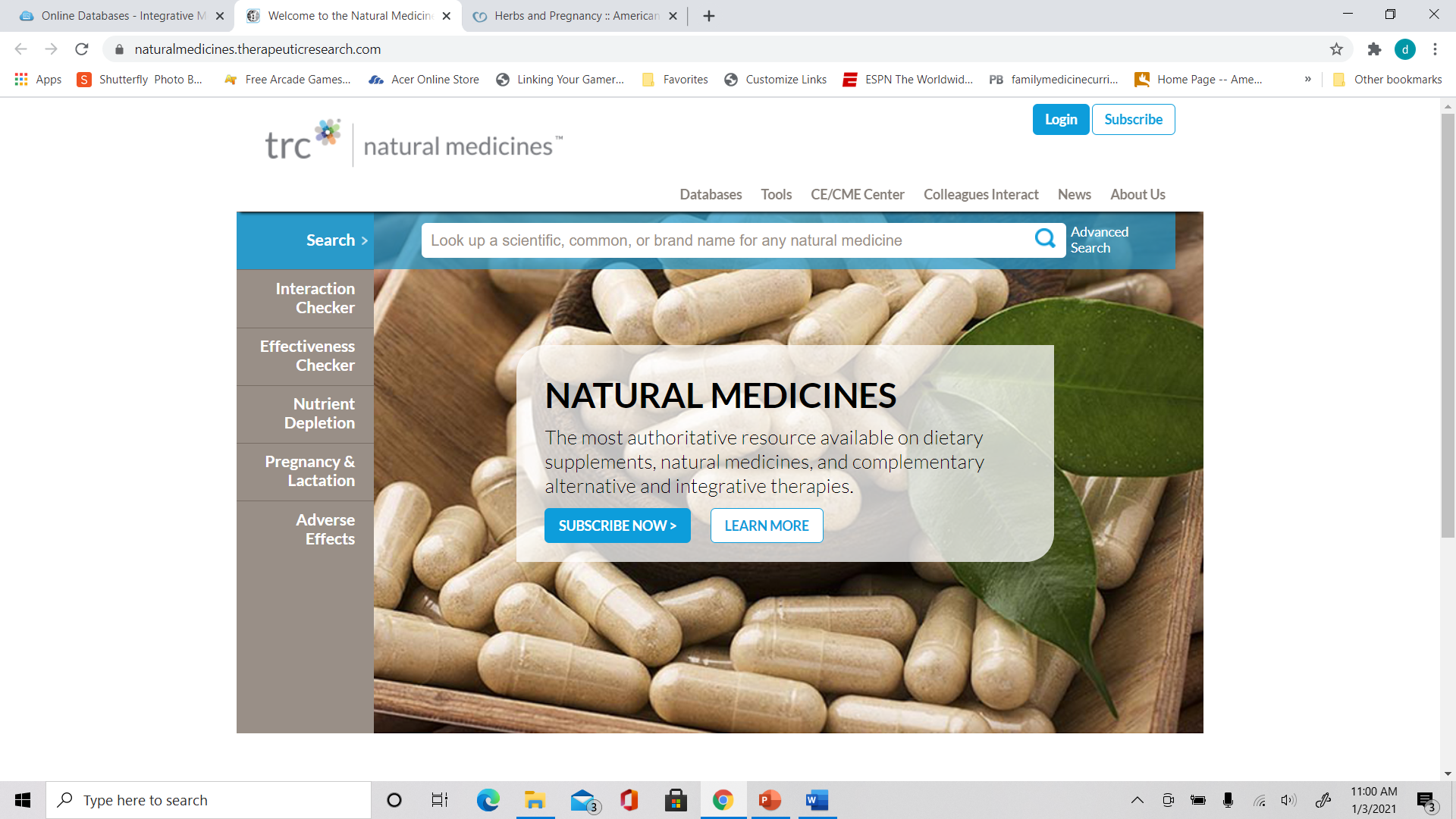 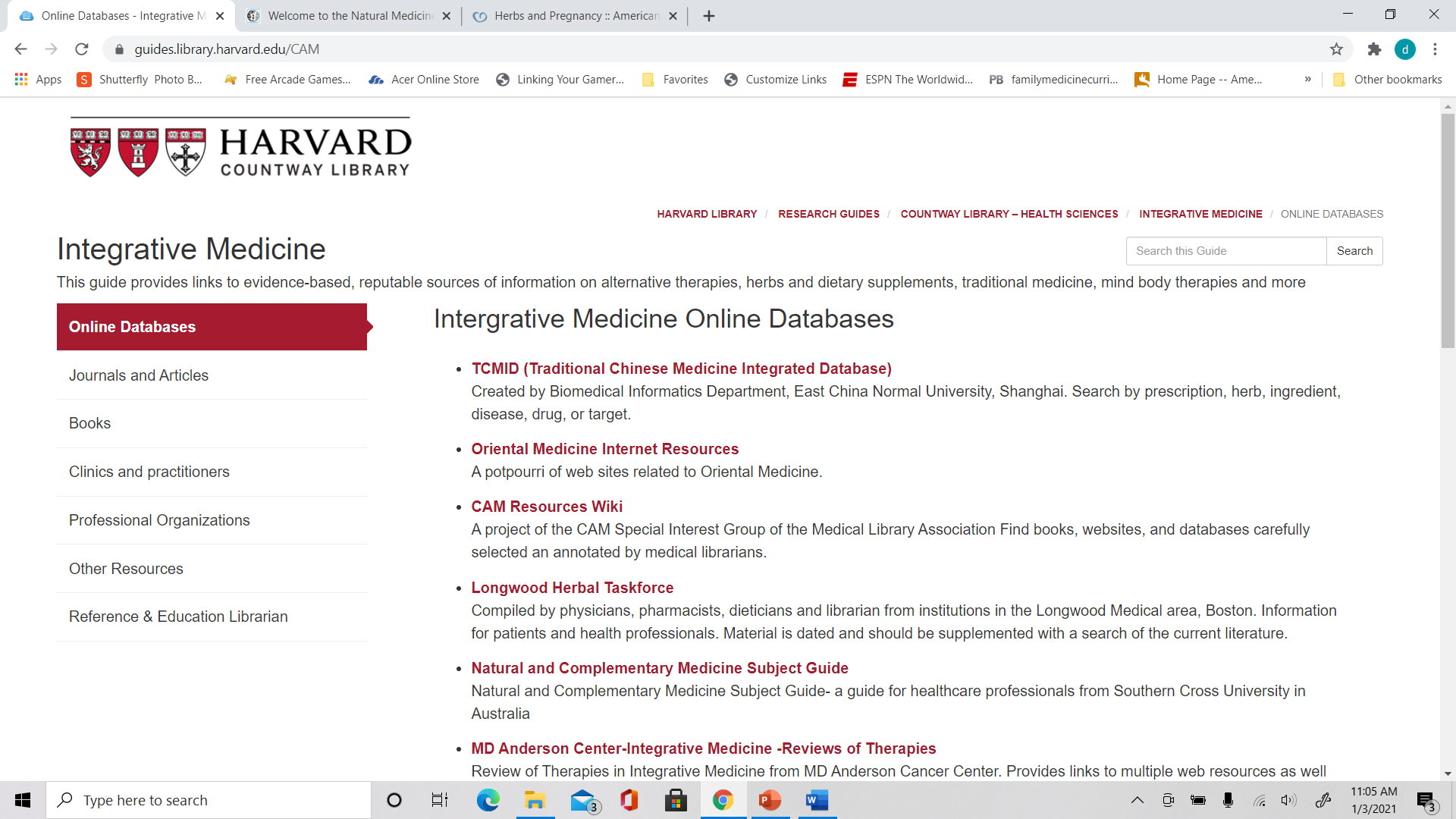 [Speaker Notes: https://americanpregnancy.org/pregnancy-health/herbs-and-pregnancy/
Endorsed by the Journal of the medical library association (2004) – Therapeutic Research Faculty (TRC)]
HERBAL AND VITAMIN SUPPLEMENTS
Echinacea
Goldenseal
Dong Quai
Yohimbe
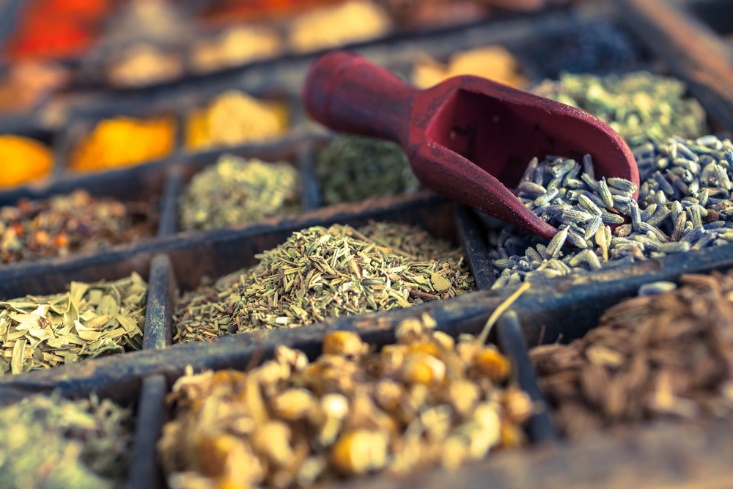 [Speaker Notes: https://americanpregnancy.org/pregnancy-health/herbs-and-pregnancy/
Endorsed by the Journal of the medical library association (2004) – Therapeutic Research Faculty (TRC)
Echinacea:  Jama 2000, Archives of Internal Medicine 2000, 
Emmenagogues:  herbal medicines capable of stimulating menstrual flow (Dong Quai)]
REVIEW FAMILY AND GENETIC HISTORY
Pre-pregnancy and pregnancy screening offered the same
Pre-pregnancy and pregnancy screening paid by insurance differently
Formal genetic counseling
Preimplantation genetic testing
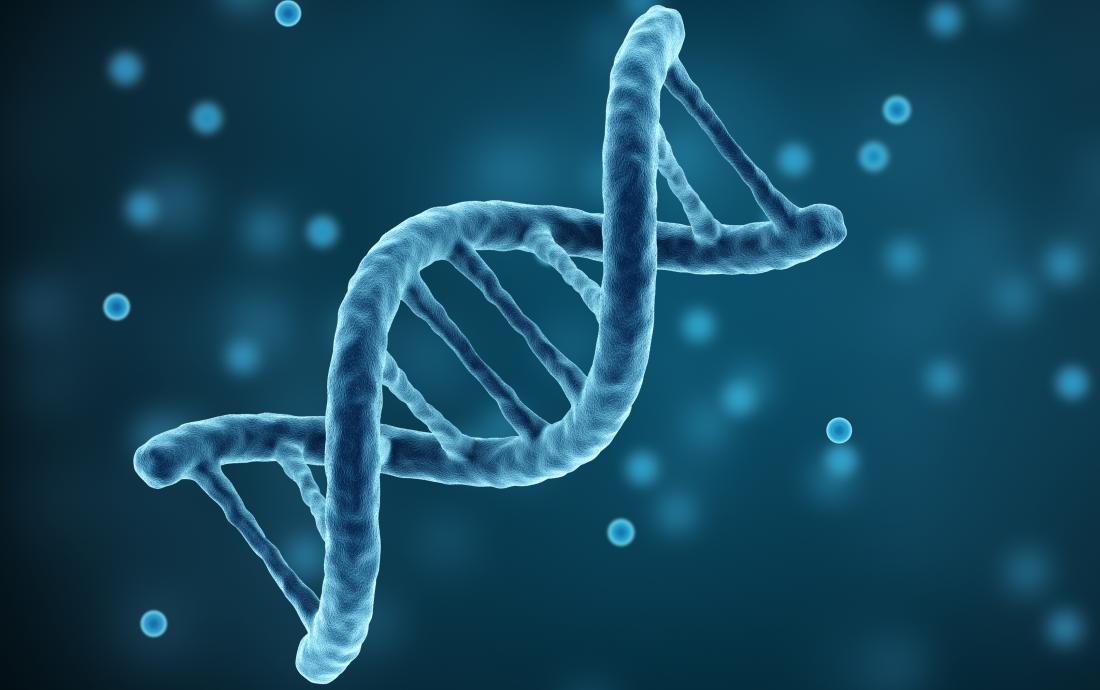 REVIEW FAMILY AND GENETIC HISTORY
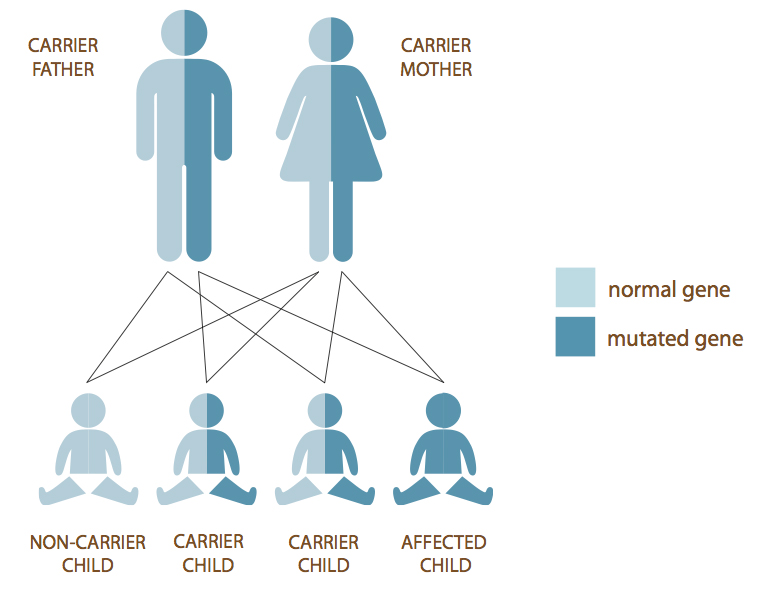 Cystic Fibrosis
Fragile X
Hemoglobinopathies
Spinal muscular atrophy
Trisomy chromosomes
Tay-Sachs disease
IMMUNIZATIONS
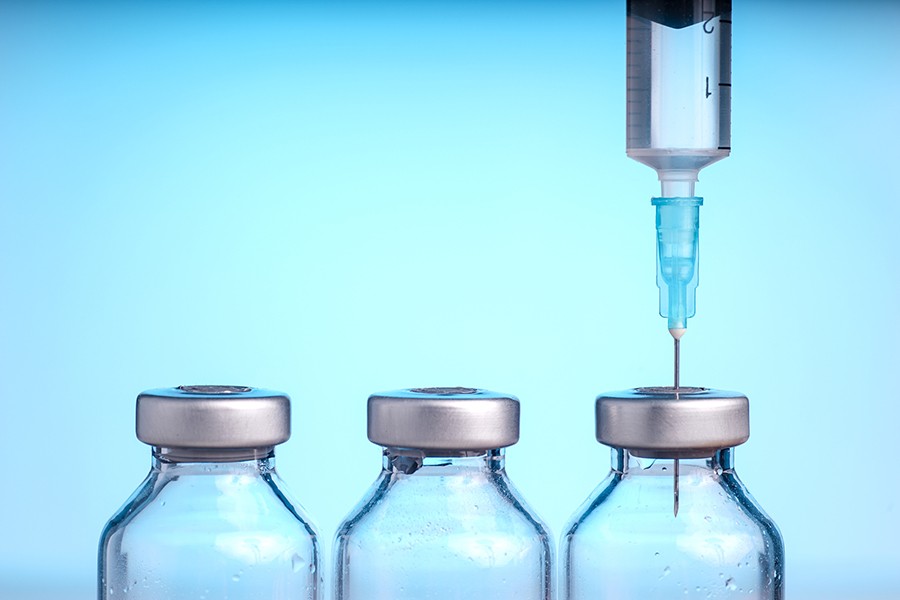 No evidence exists of risk to infant from vaccination with INACTIVATED virus, BACTERIAL vaccines, or TOXOIDS
Due to theoretical risk, LIVE ATTENUATED vaccines and LIVE BACTERIAL vaccines are generally contraindicated
CDC:  Pregnancy and vaccinations (last updated 2016)
[Speaker Notes: Influenza:  every woman before and after pregnancy
Tdap:  every woman, every pregnancy (27-36 weeks to maximize passive antibody but anytime during pregnancy);
MMR:  not a reason for termination.  Not within 28 days of theoretically becoming pregnant
VARICELLA:  not within 28 days of becoming pregnant, having a pregnant household member NOT a reason to avoid vaccination]
IMMUNIZATIONS
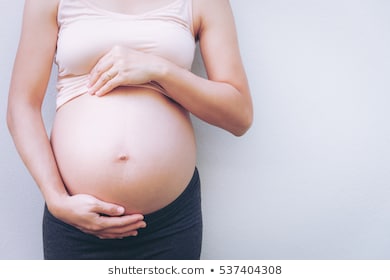 INFLUENZA (inactivated vs LAIV)
TDAP vs TD
MMR
VARICELLA
[Speaker Notes: Influenza:  every woman before and after pregnancy
Tdap:  every woman, every pregnancy (27-36 weeks to maximize passive antibody but anytime during pregnancy);
MMR:  not a reason for termination.  Not within 28 days of theoretically becoming pregnant
VARICELLA:  not within 28 days of becoming pregnant, having a pregnant household member NOT a reason to avoid vaccination]
IMMUNIZATIONS
INFLUENZA (inactivated vs LAIV)
HEPATITIS B
MMR
VARICELLA
HPV
PNEUMOCOCCAL
TD and TDAP
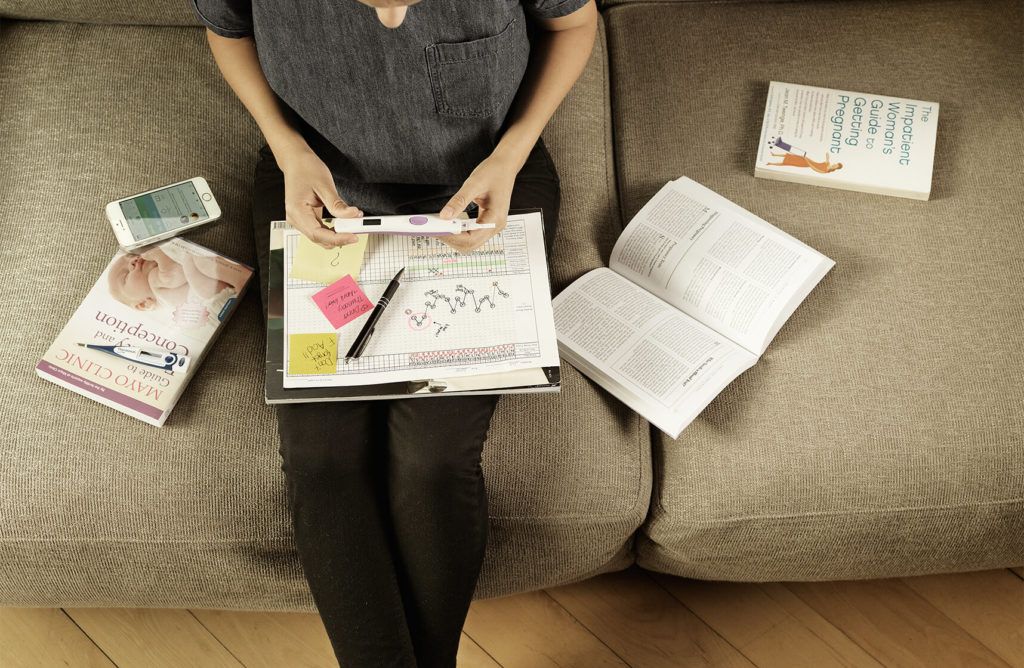 [Speaker Notes: Influenza:  every woman before and after pregnancy
Tdap:  every 10 years, 
MMR:  not a reason for termination.  Not within 28 days of theoretically becoming pregnant
VARICELLA:  not within 28 days of becoming pregnant, having a pregnant household member NOT a reason to avoid vaccination
HPV:  hold of series if becomes pregnant
PNEUMOCCOCAL:  19 thru 64 with chronic heart (excluding HTN), lung or liver disease and diabetes and alcoholism and cigarette smoking.  Immunocompromising conditions, CSF leak or cochlear implant.]
INFECTIOUS DISEASE SCREENING
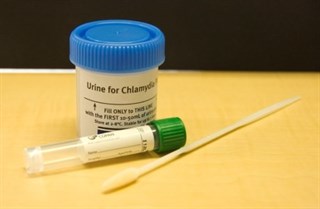 Chlamydia
Gonorrhea
Hepatitis B
Hepatitis C
HIV
CHLAMYDIA AND GONORRHEA SCREENING
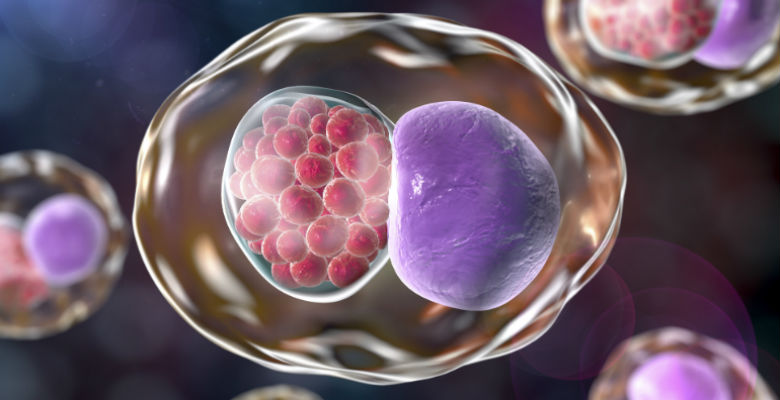 Women 24 and younger who are sexually active (B)
Older women at increased risk (B)
Insufficient evidence for screening in men (I)
United States Preventative Task Force current recommendations
[Speaker Notes: AGE is strong risk factor (20-24 women) followed by females 15 to 19
OTHER RISK:  new sex partner, more than 1 sex partner, a sex partner who has concurrent partners,  inconsistent condom use not in monogamous relationship, previous or coexisting STI, exchanging sex for money or drugs.
RACE:  Black and Hispanic higher rates than whites (2012)
Consider risk in your community or geographic area]
HEPATITIS B SCREENING
Injection drug users
Men who have sex with men
Elevated ALT/AST
Household contacts and sexual contacts with known carriers
People with HIV
Pregnant women
Exposure to blood with hepatitis B
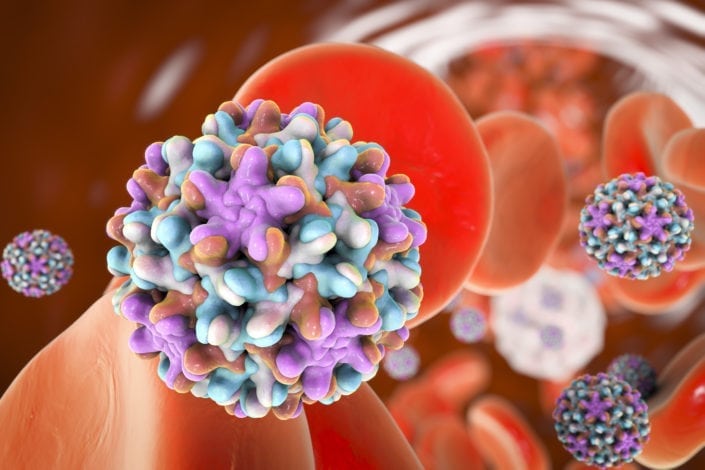 CDC September 2008 current recommendations
HEPATITIS C SCREENING
Intranasal cocaine or other illegal substance
History of tattooing or body piercing
History of multiple sex partners or STI
Long term hepatitis C partner
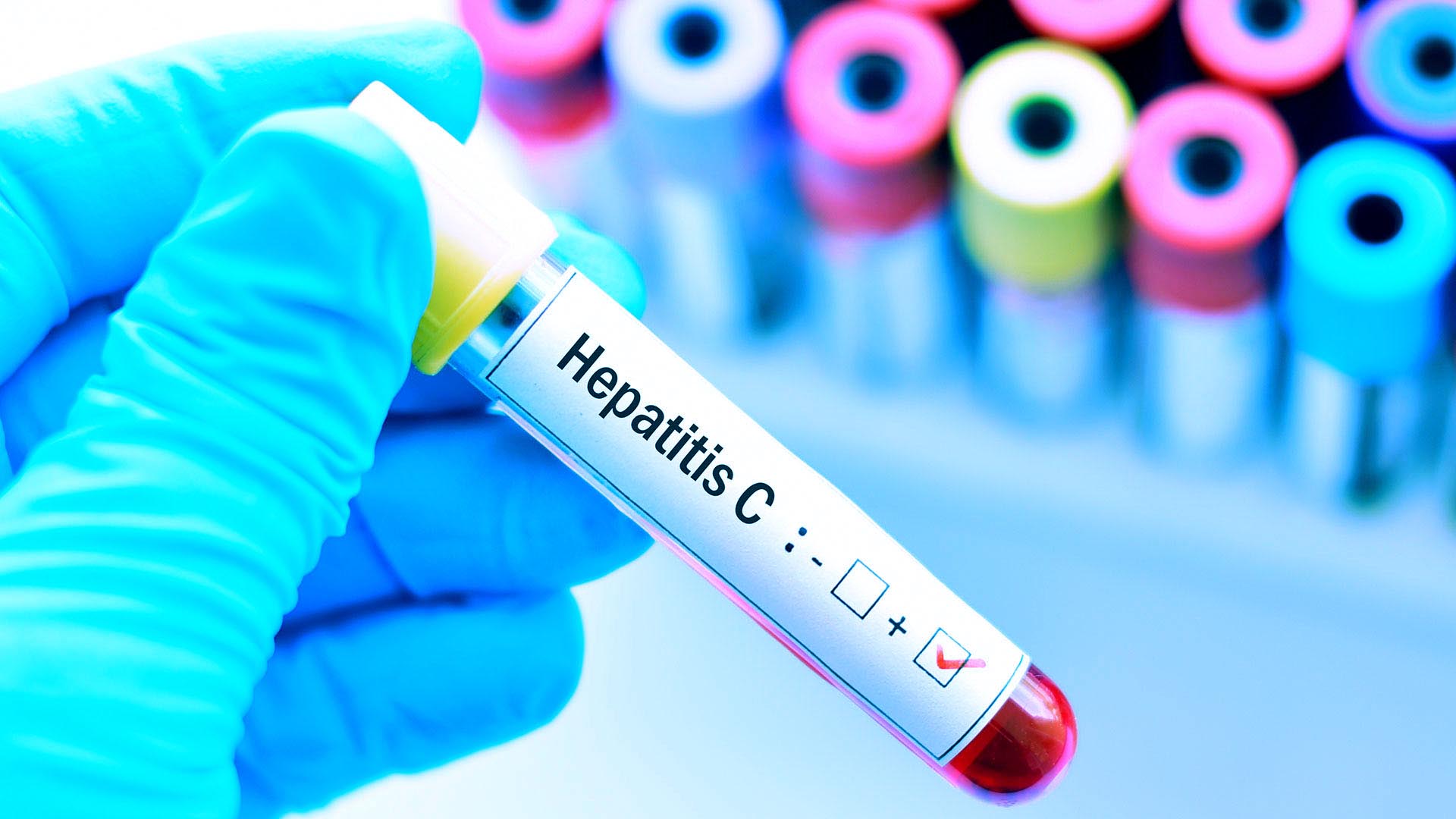 Born 1945 to 1965
Ever injected drugs
Received blood, blood components, or organ transplant before July 1992
Hemodialysis long-term
HIV infected
Persistent elevated ALT
Exposure to Hepatitis C blood
CDC MMWR 2012 current recommendations
SUBSTANCE ABUSE ASSESSMENT
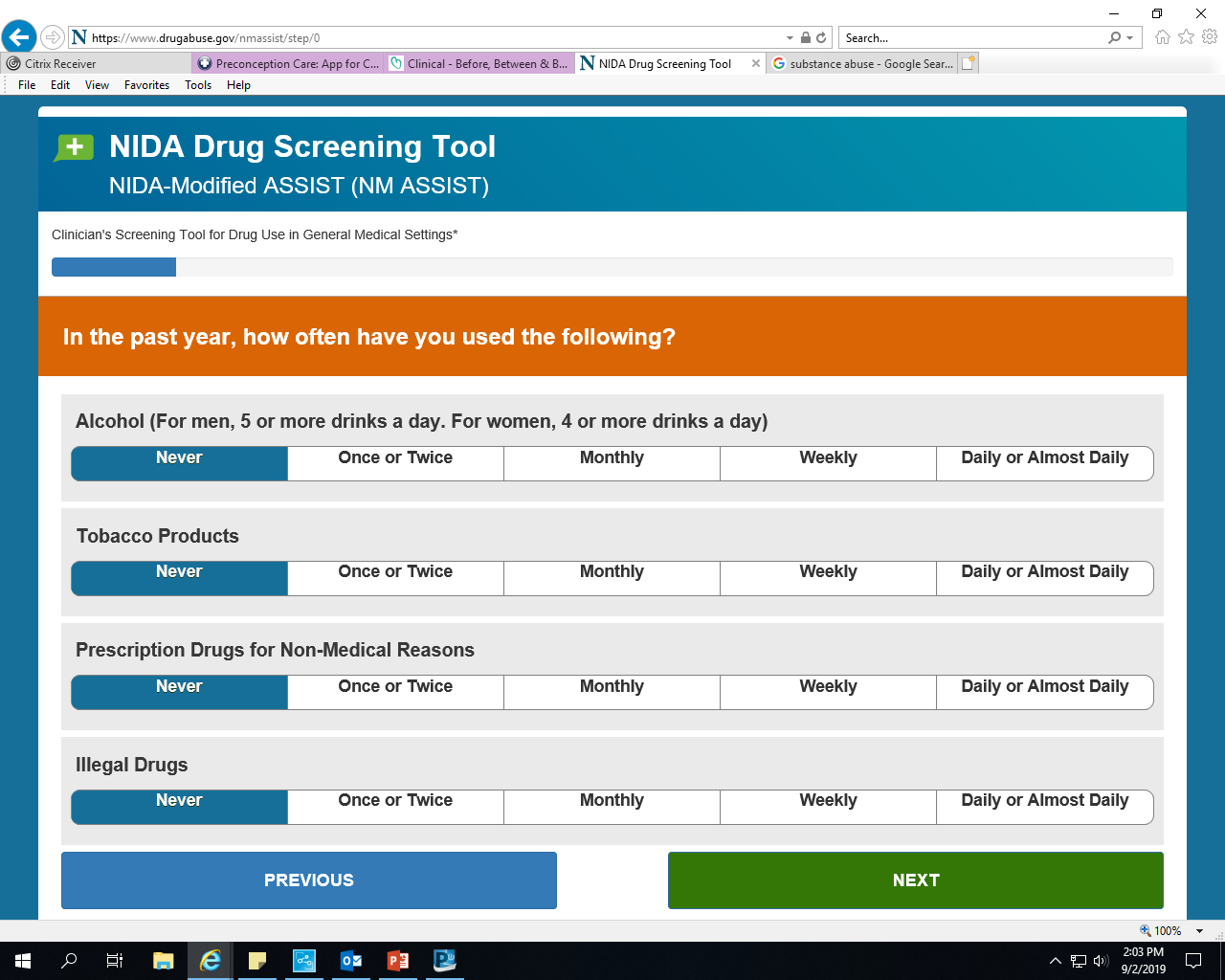 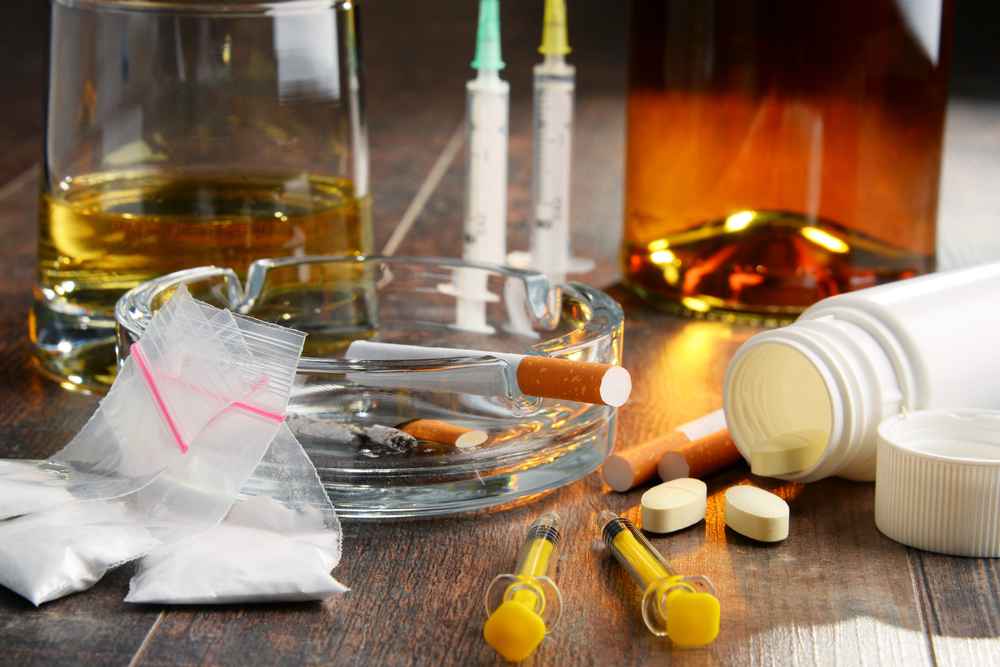 NIDA Quick Screen
4 or more alcohol drinks a day
Tobacco products
Prescription drugs for Non-Medical reasons
Illegal Drugs
TOBACCO PRODUCTS
Adverse pregnancy outcomes:
IUGR
Placenta Previa
Abruptio placentae
PPROM
Low birth weight
Perinatal mortality
Ectopic pregnancy
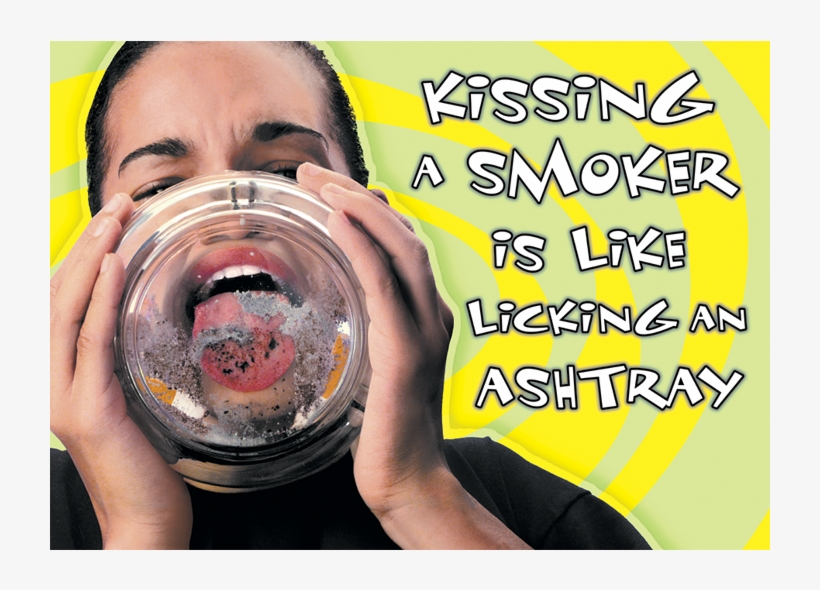 Adverse childhood risk:
Asthma
Infantile colic
Childhood obesity
SIDS
5 A’s of Smoking Cessation
ASK about status
ADVISE about risk/to stop
ASSESS willingness to quit
ASSIST those ready to quit
ARRANGE follow up visits
ALCOHOL USE
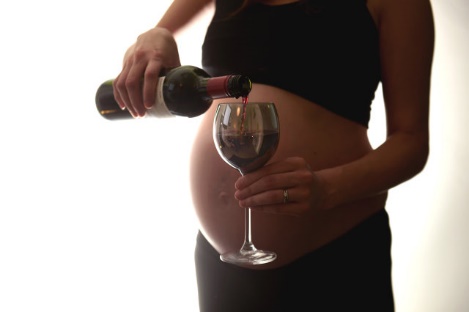 Fetal Alcohol Spectrum Disorder
Affect fetus at any stage
Facial dysmorphia
Growth defects
CNS abnormalities
Lifelong affects for the newborn
[Speaker Notes: Facial dysmorphia:  Smooth philtrum between nose and upper lip, small head size
Growth defects:  shorter than average height, low body weight
CNS abnormalities:  hyperactivity, decreased attention, poor memory, difficulty in school, speech and language delays, low IQ]
MARIJUANA USE
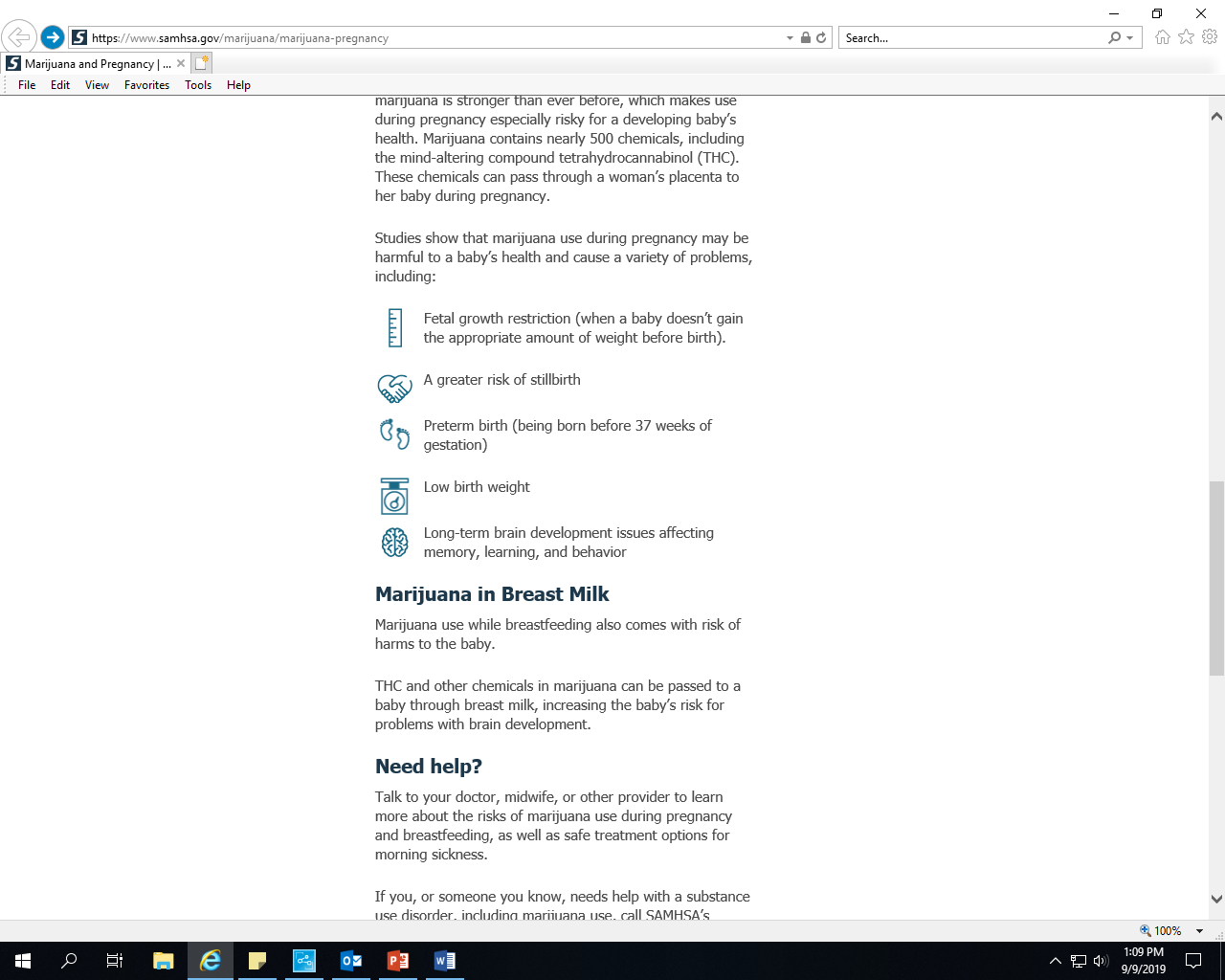 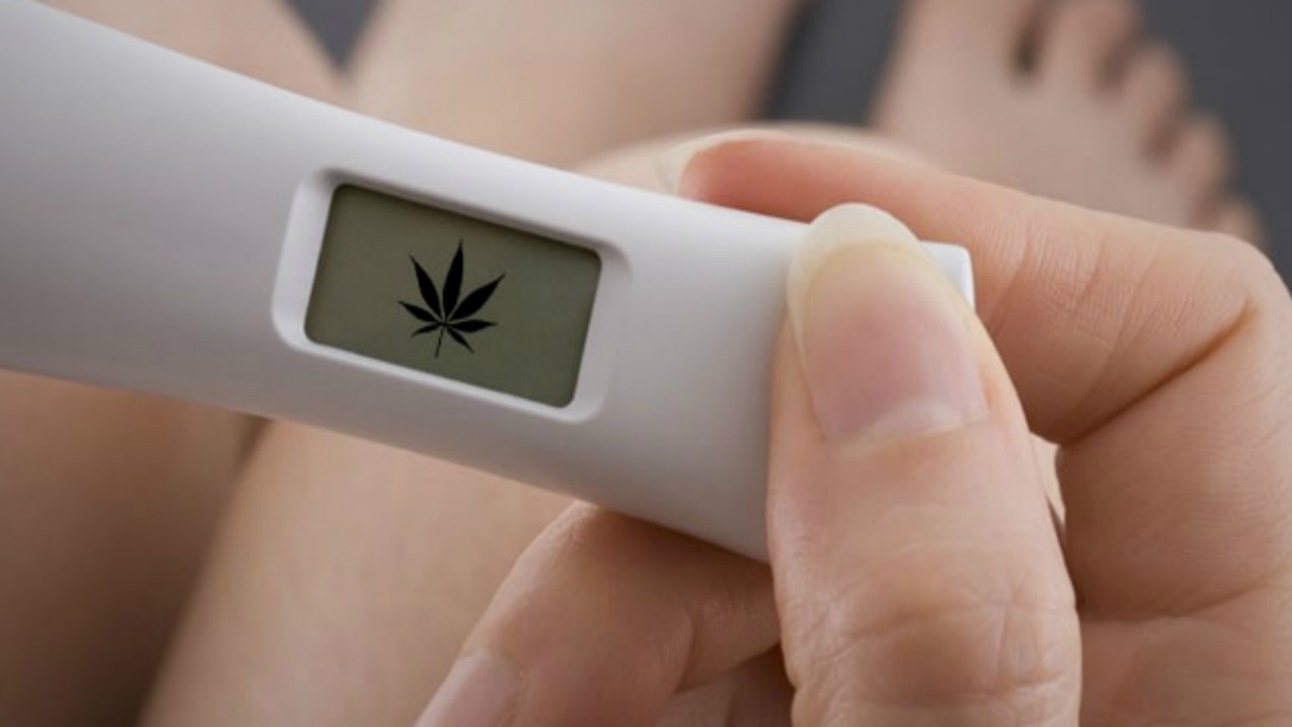 2-5% of pregnancies
Legalized in several states
Chemicals in any form can be bad for your baby
Breast feeding affects
VIOLENCE AND INTIMATE PARTNER VIOLENCE
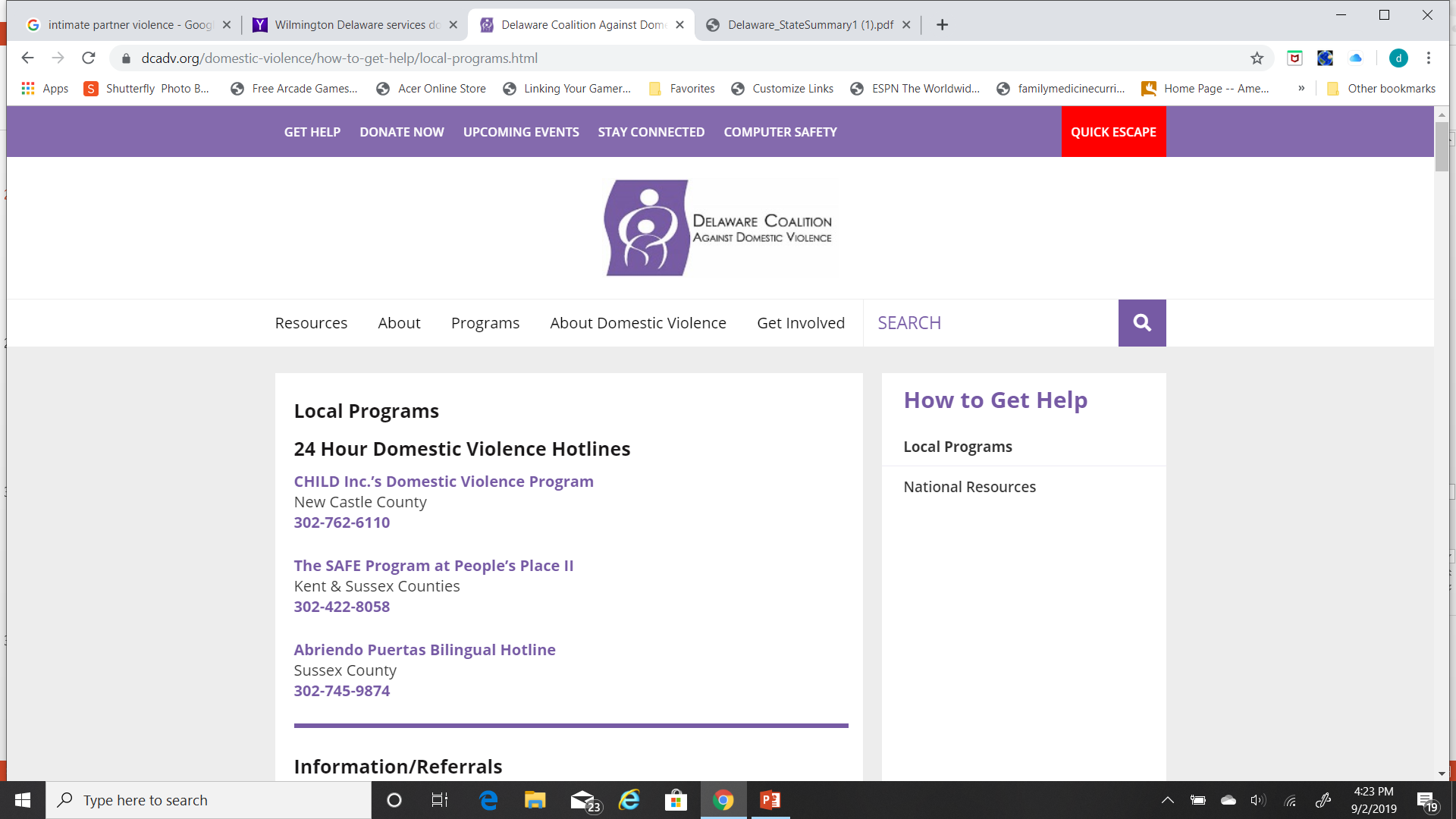 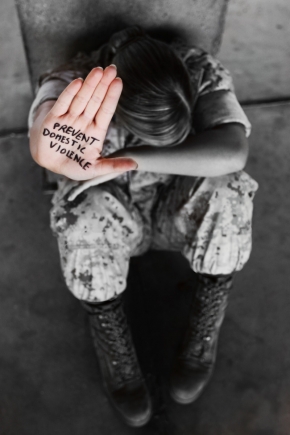 1 in 3 women experience partner violence
Begin discussion framing the context that all women are screened
Mandated to report gun shots, poisonings or stabbings
Delaware Code Title 24: Chapter 17:  Section 1762
www.dcdav.org/domestic-violence/
ASSESS NUTRITIONAL STATUS
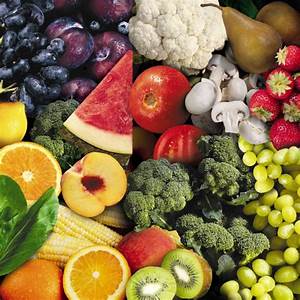 Folic Acid  (400mcgm/day)
Caffeine consumption
Fish and mercury
Listeria infections
Eating disorders
Bariatric surgery and malabsorptive disease
ASSESS NUTRITIONAL STATUS
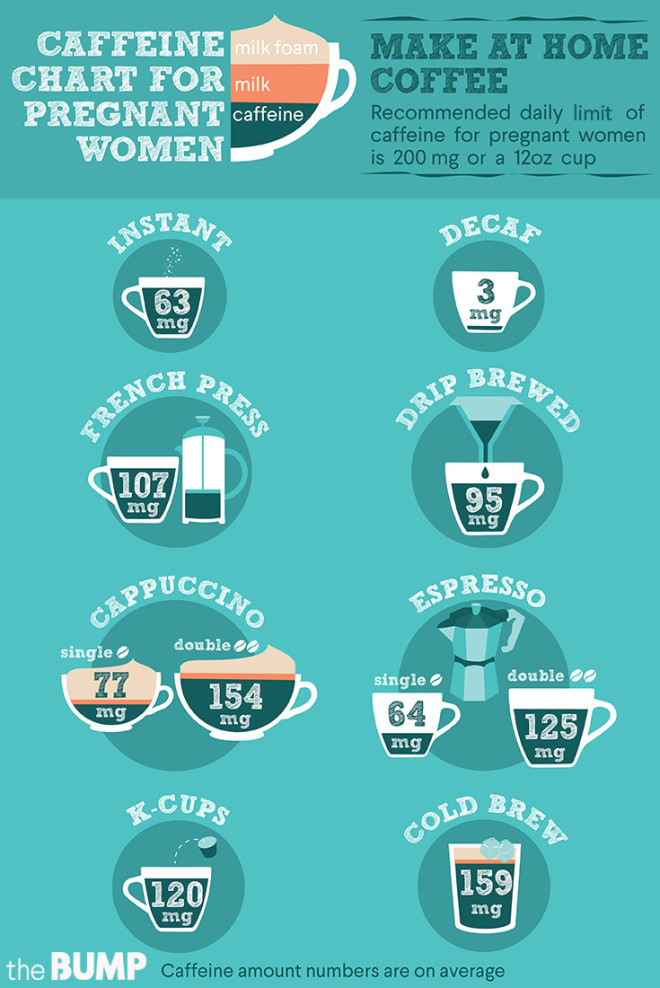 Folic Acid  (400mcgm/day)
Caffeine consumption
Fish and mercury
Listeria infections
Eating disorders
Bariatric surgery and malabsorptive disease
ASSESS NUTRITIONAL STATUS
Folic Acid  (400mcgm/day)
Caffeine consumption
Fish and mercury
Listeria infections
Eating disorders
Bariatric surgery and malabsorptive disease
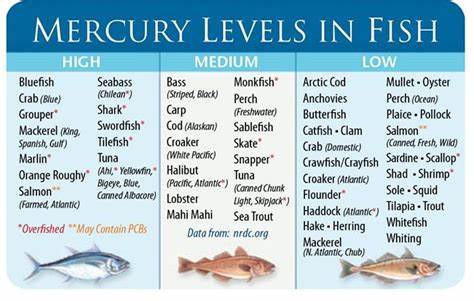 ASSESS NUTRITIONAL STATUS
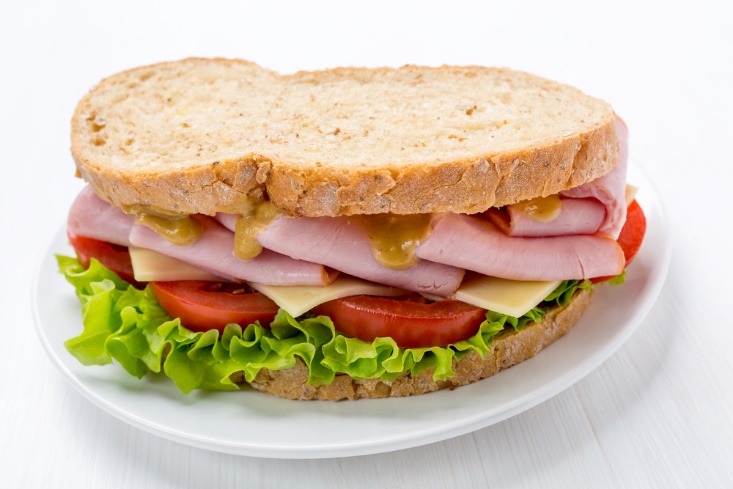 Folic Acid  (400mcgm/day)
Caffeine consumption
Fish and mercury
Listeria infections
Eating disorders
Bariatric surgery and malabsorptive disease
ASSESS NUTRITIONAL STATUS
Folic Acid  (400mcgm/day)
Caffeine consumption
Fish and mercury
Listeria infections
Eating disorders
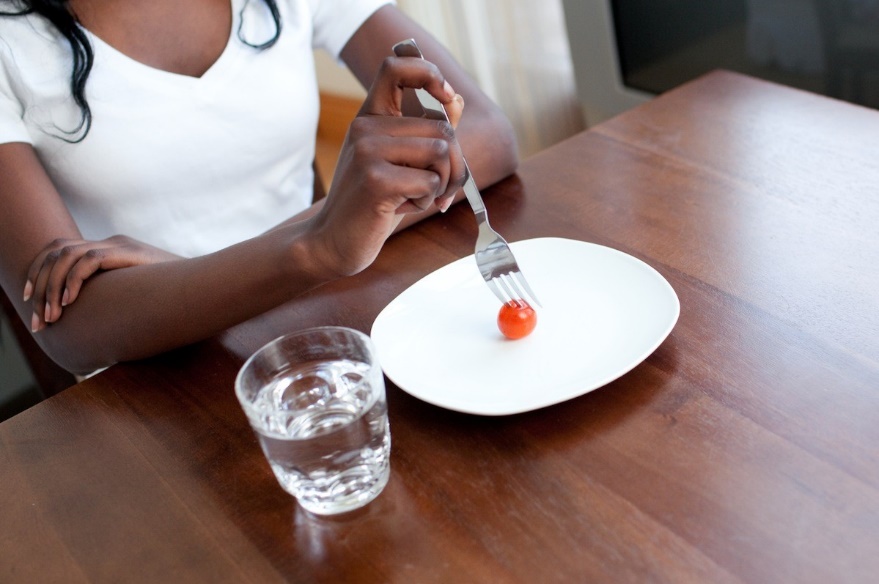 1 (800) 931-2237 
National Eating Disorders Association
HEALTHY BODY WEIGHT
Reproductive Risks low BMI
Small for gestational age
Low birth weight
Reproductive Risks high BMI
Infertility
Miscarriage
Birth defects
Preterm delivery
Gestational diabetes
Gestational hypertension
Cesarean delivery
Thromboembolic events
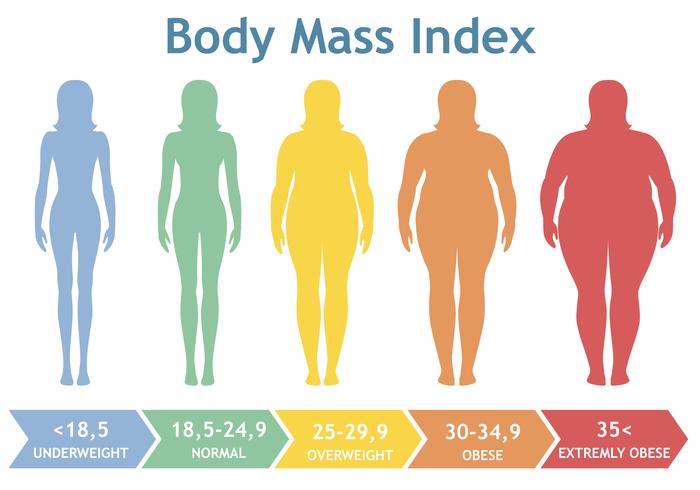 OCCUPATIONAL/ENVIRONMENTAL EXPOSURE
Home risks  
bisphenol-A
Pesticides
Lead
Asbestos
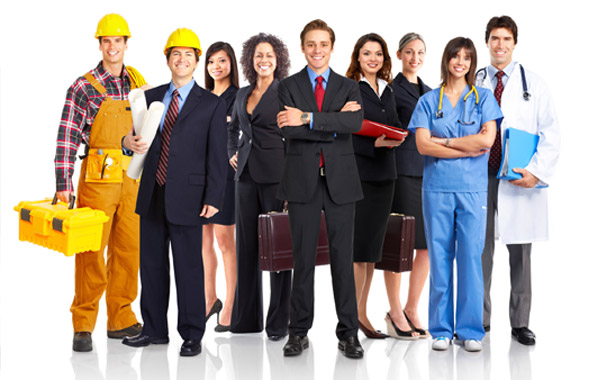 Work risks
Agriculture (pesticides)
Manufacturing (solvents and heavy metals)
Dry cleaning (solvents)
Health Care (biologics and radiation)
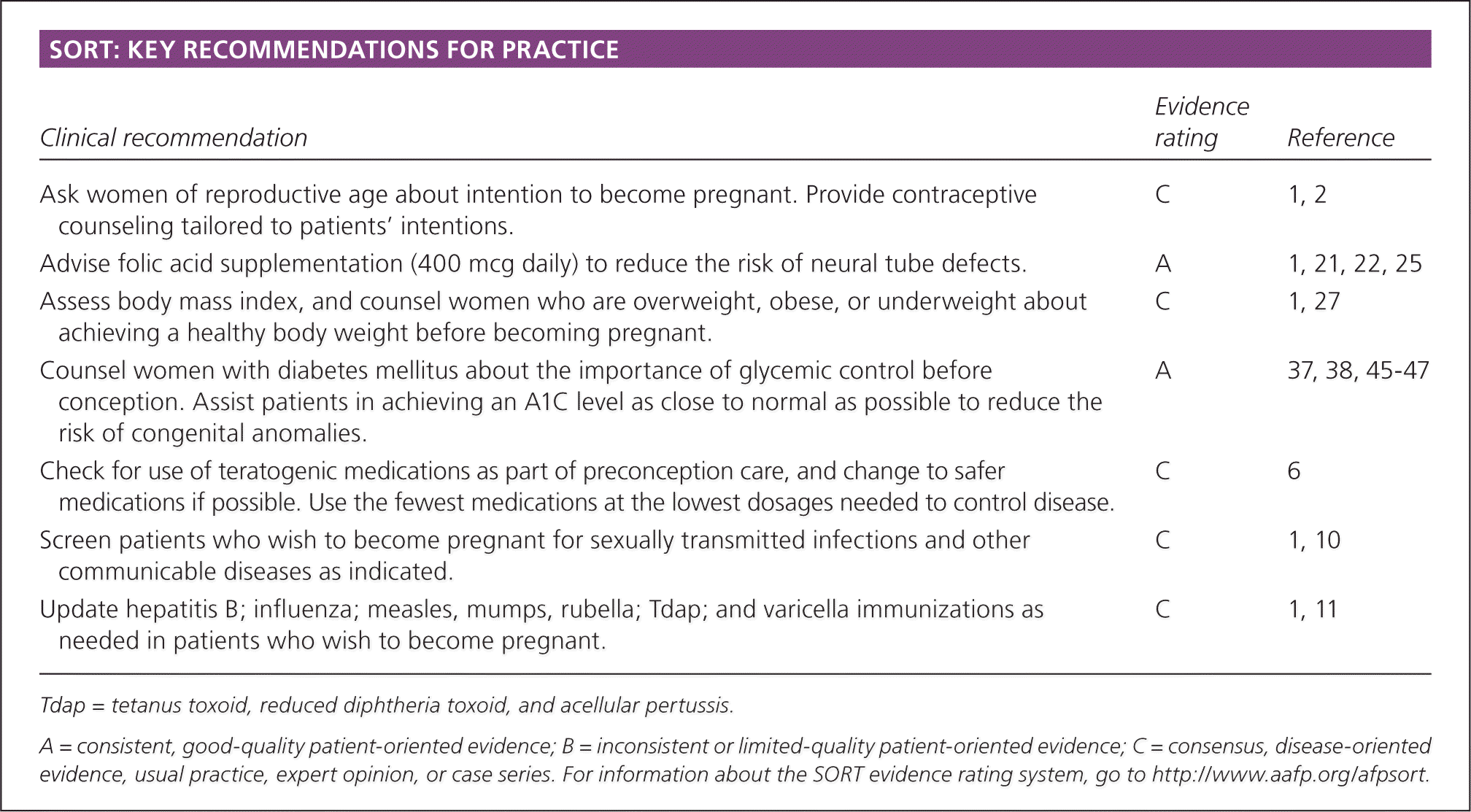 POST-TEST QUESTIONS
Please answer these polling questions.
Q              A
&
Use the Chat feature located either at the upper or lower portion of your screen.
Thank you
DAVID HACK, MD
Dhack@CHE-EAST.org